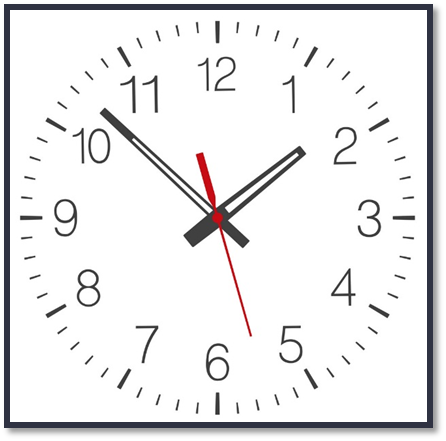 Математика
2 клас
Розділ 2. Додавання одноцифрових чисел з переходом через 10 
Урок 19
Задачі, які розв’язуються послідовно. Визначення часу за годинником
Вправа «Дай мені 5»
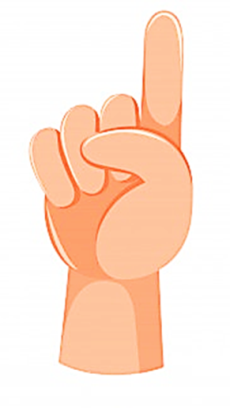 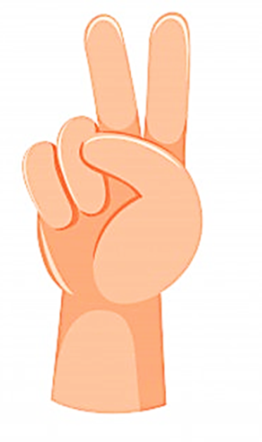 Вуха слухають. Один
Ротик мовчить. Два
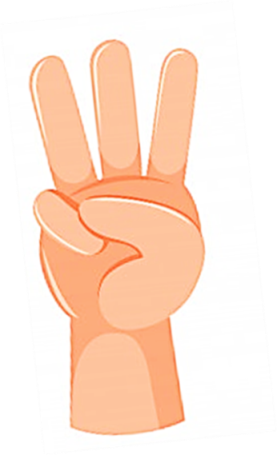 Очі дивляться. Три
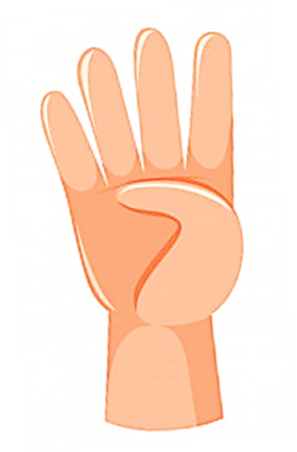 Руки, ноги не рухаються. Чотири
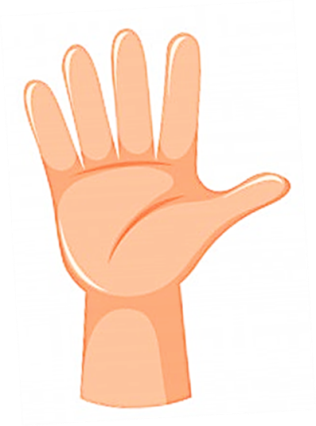 Голова працює. П’ять
Дай мені 5
Усний рахунок
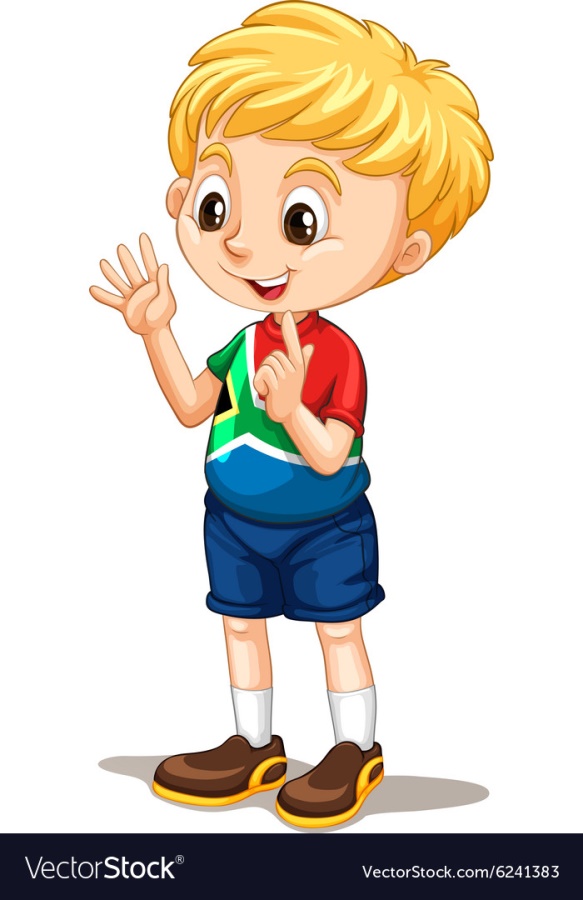 2+2+2
6
<
8 + 3     12
9
3+3+3
>
9 + 5     12
12
4+4+4
<
15      7 + 9
5+5+5
15
>
6+6+6
18
15     6 + 8
8 + 8
9 + 9
7 + 7
6 + 6
10 + 10
18
16
12
16
14
20
Математичний диктант
Запиши результати віразів
До 8 додати 6
18
12
14
16
15
Сума чисел 9 і 7
Перший доданок 6, другий доданок 6
Назви серед результатів парні числа. Підкресли непарне число.
Розклади кожне парне число на суму однакових доданків
Число 7 збільш на 8
Сумма чисел 9 і 9
14 = 7 + _
7
12 = 6 + _
6
16 = 8 + _
8
18 = 9 + _
9
Обчисли приклади №136 ланцюжком по колу
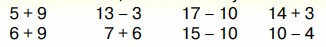 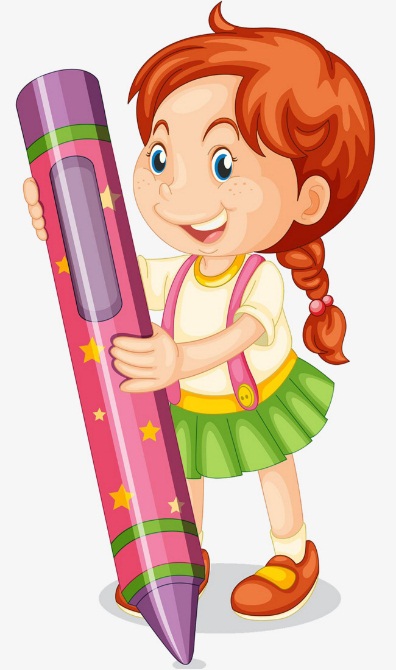 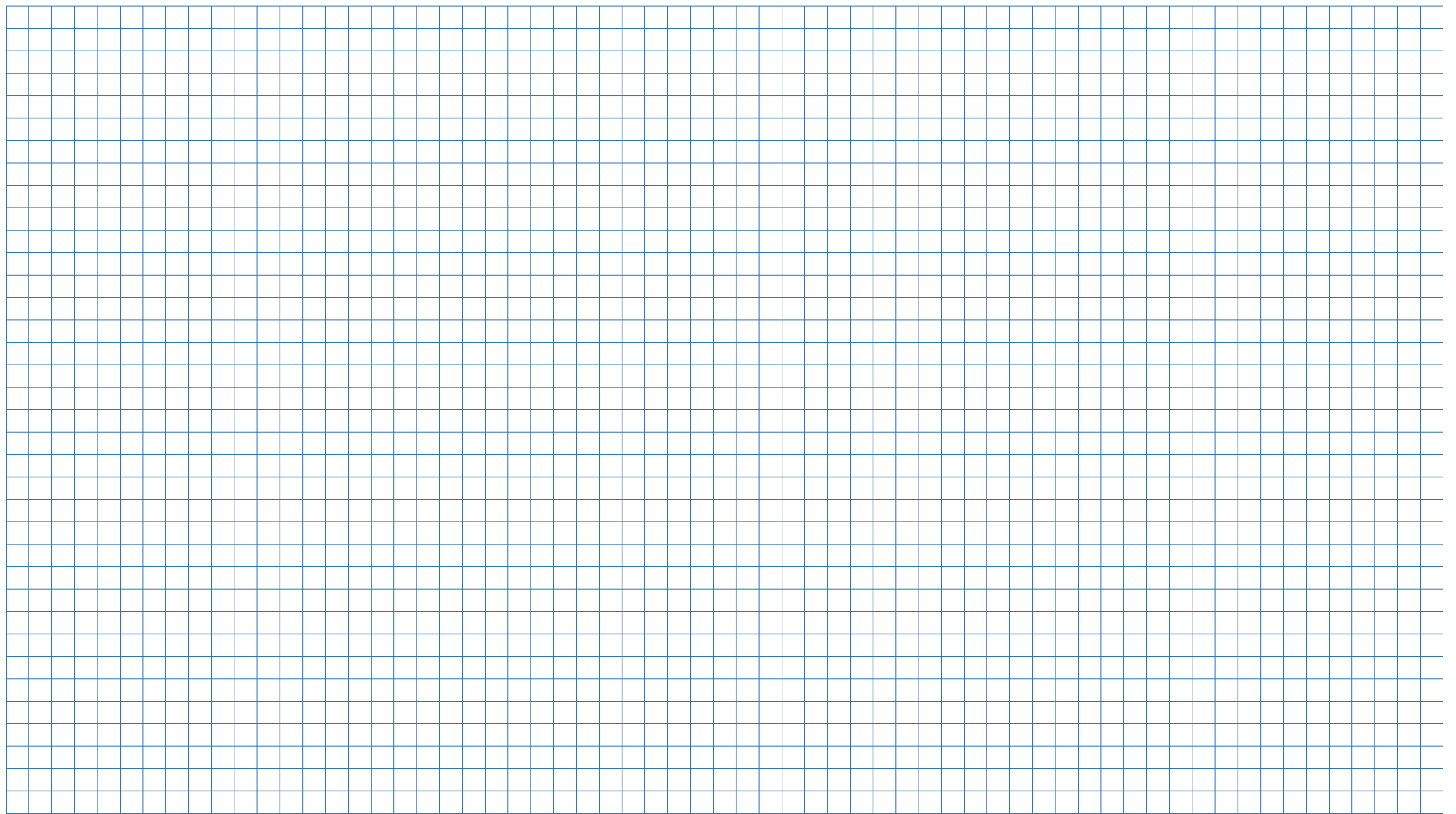 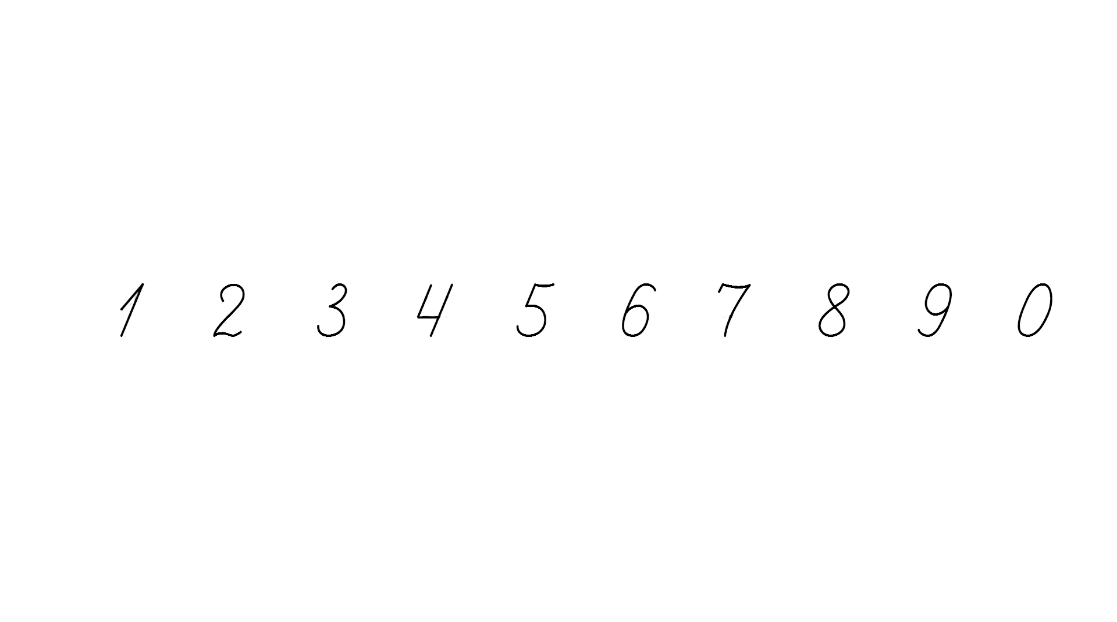 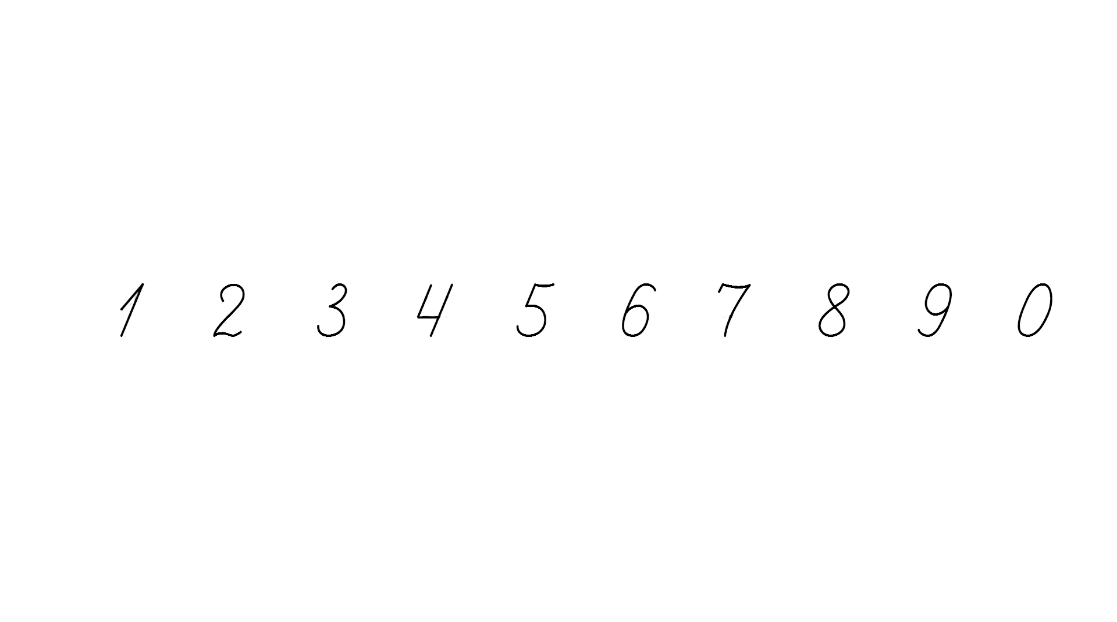 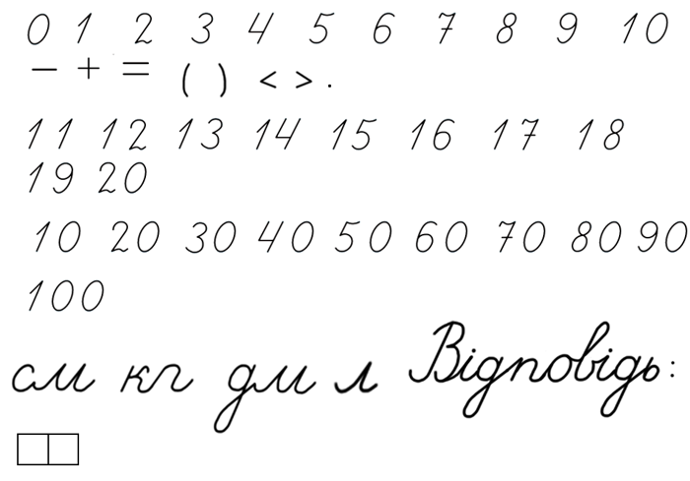 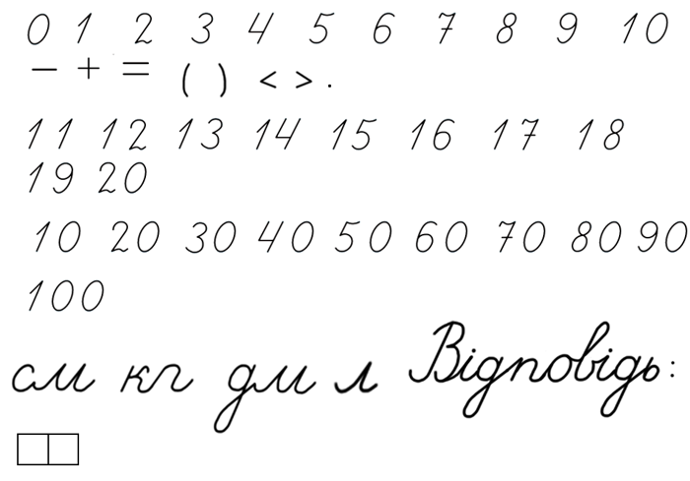 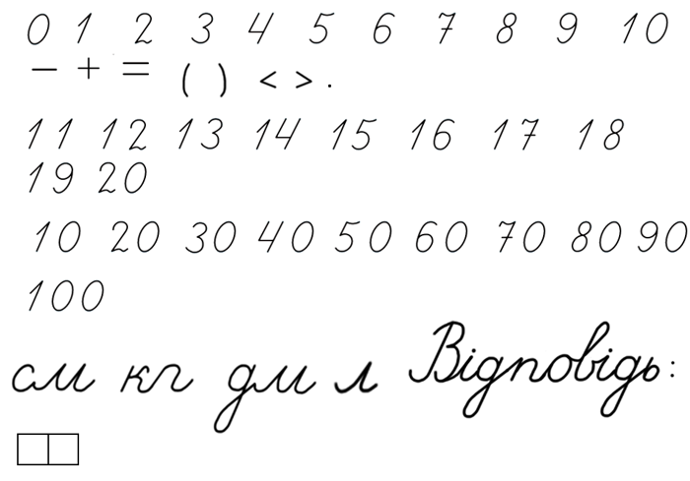 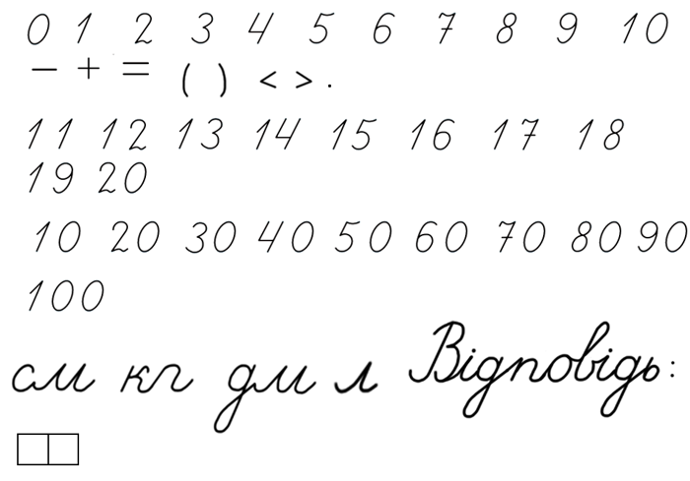 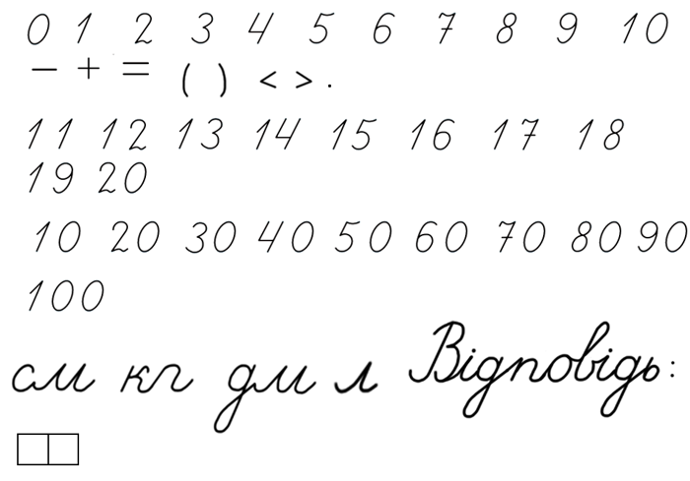 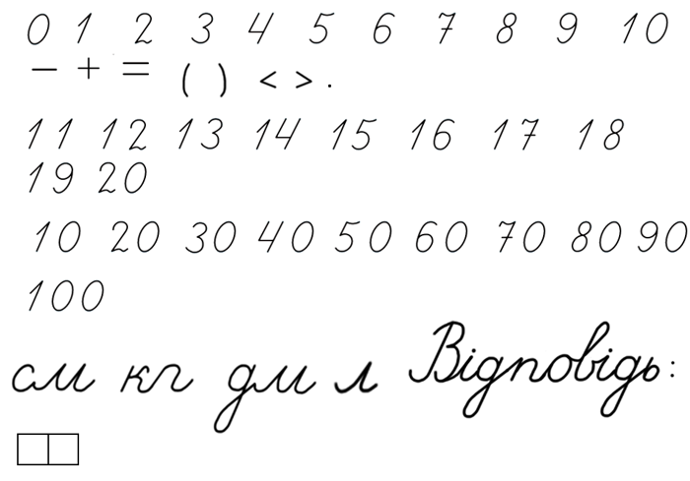 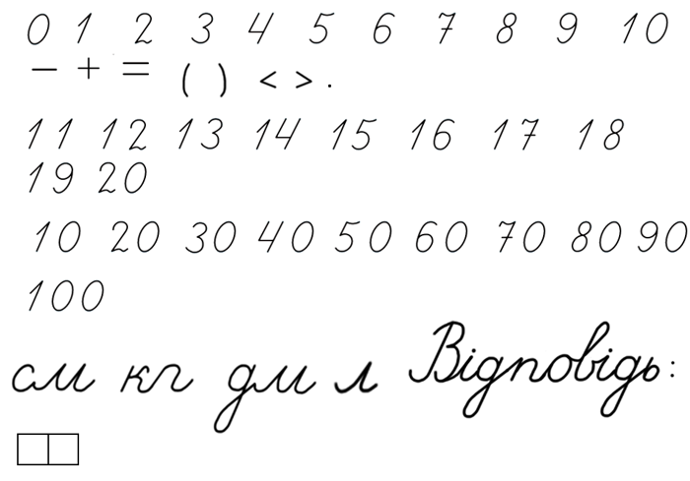 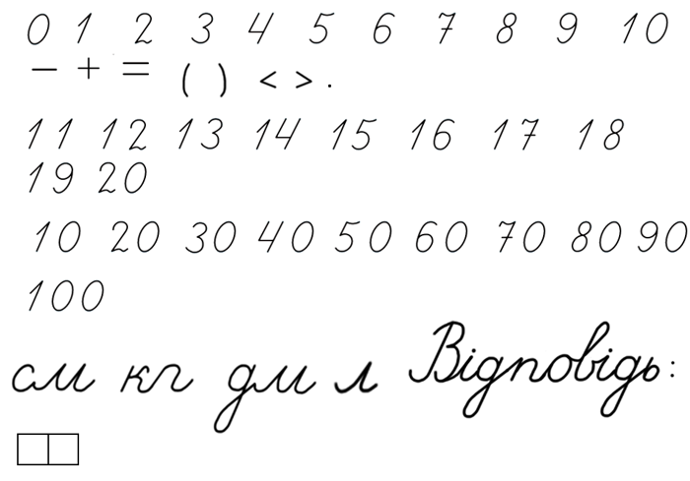 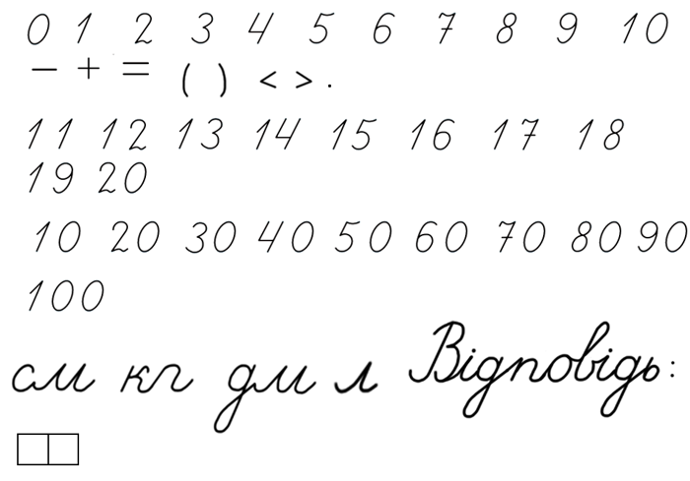 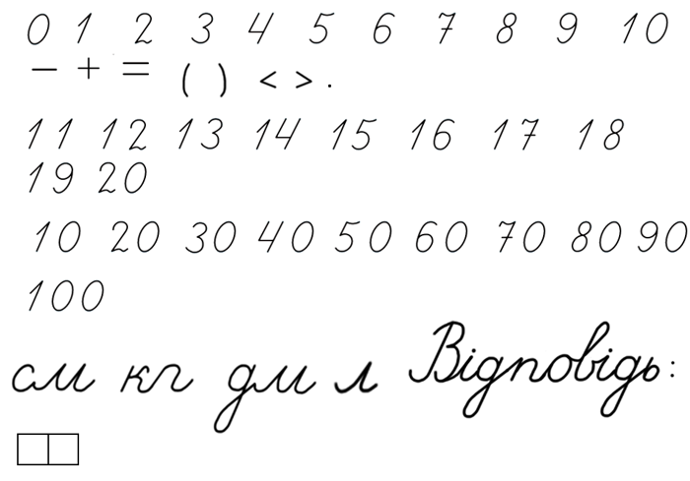 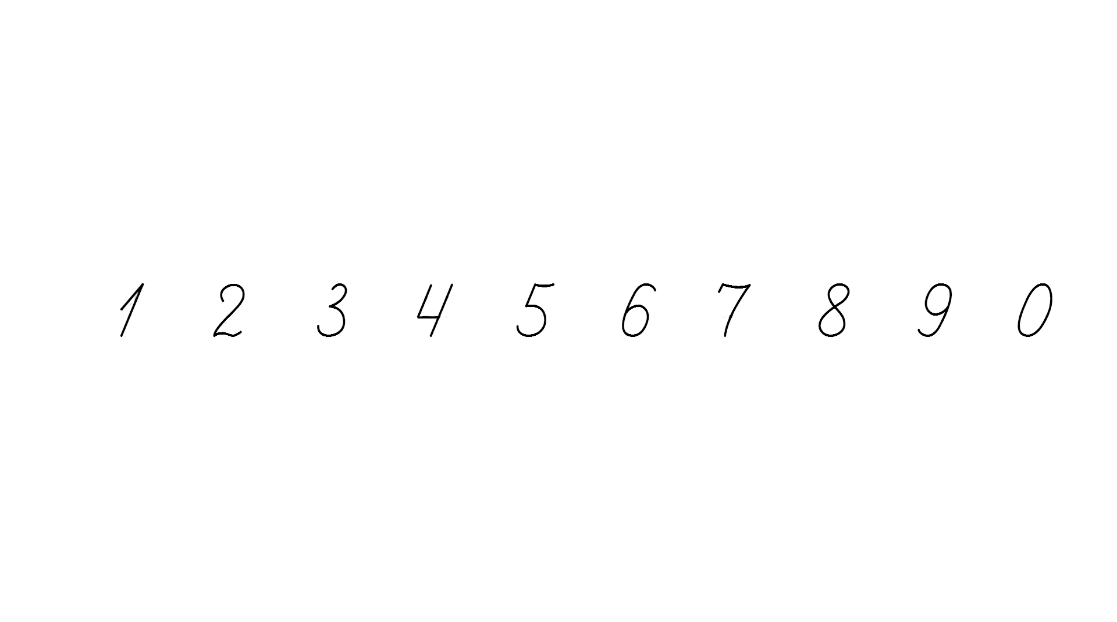 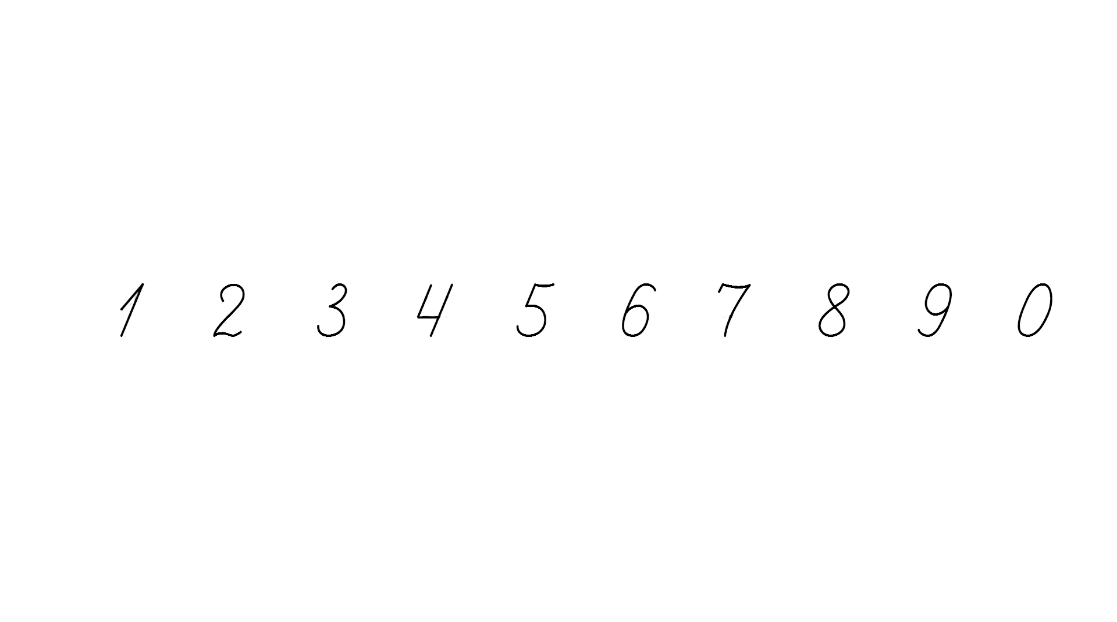 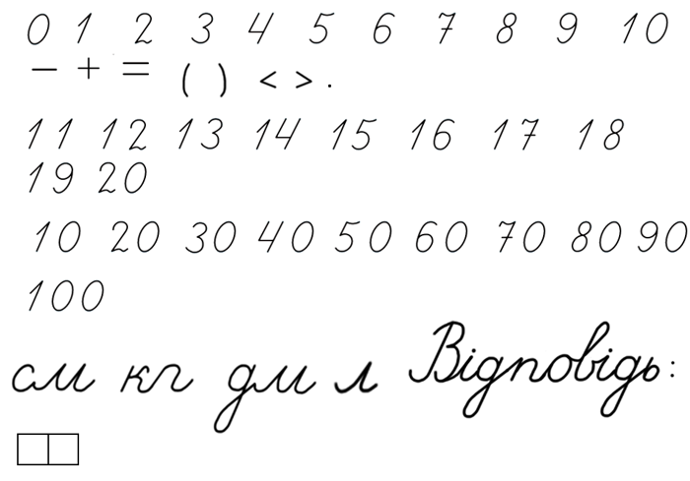 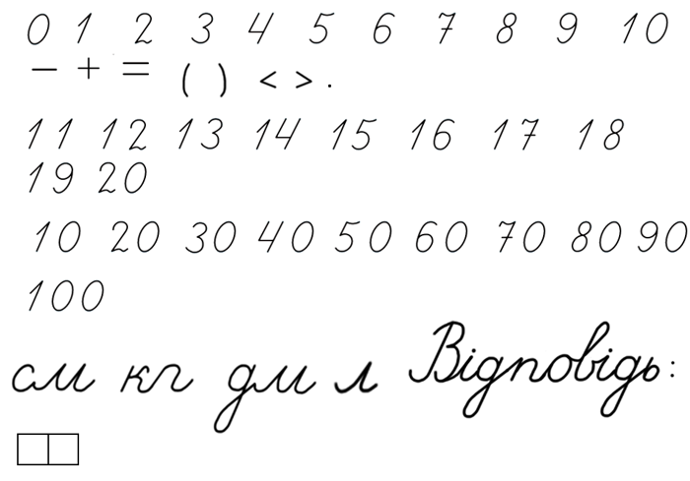 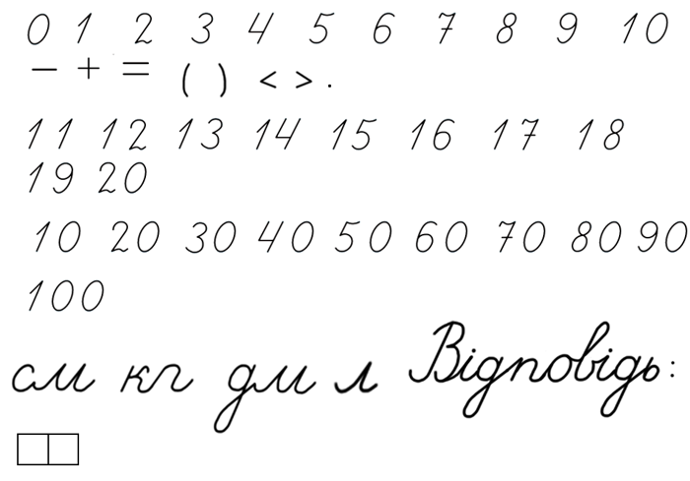 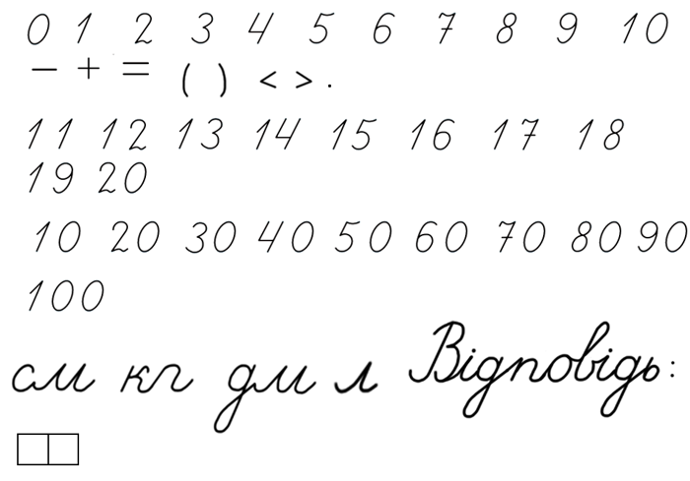 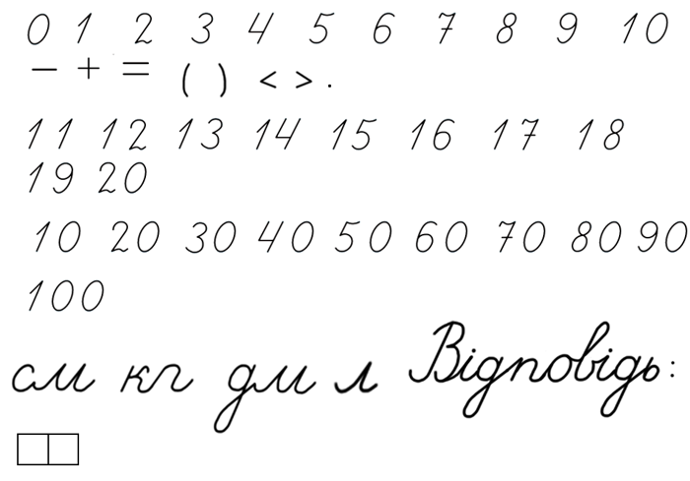 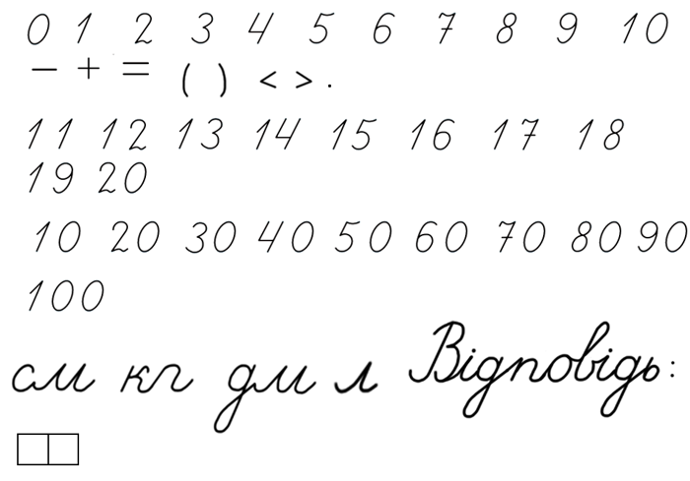 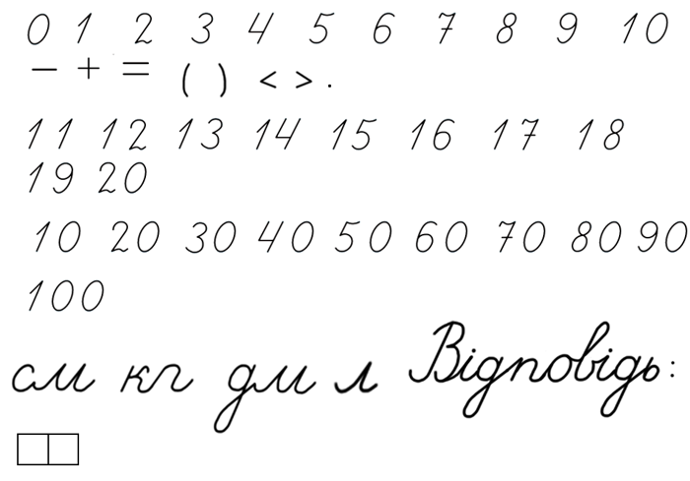 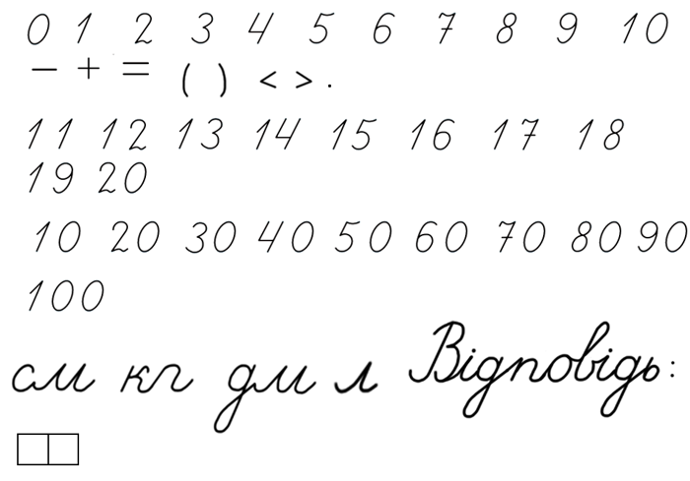 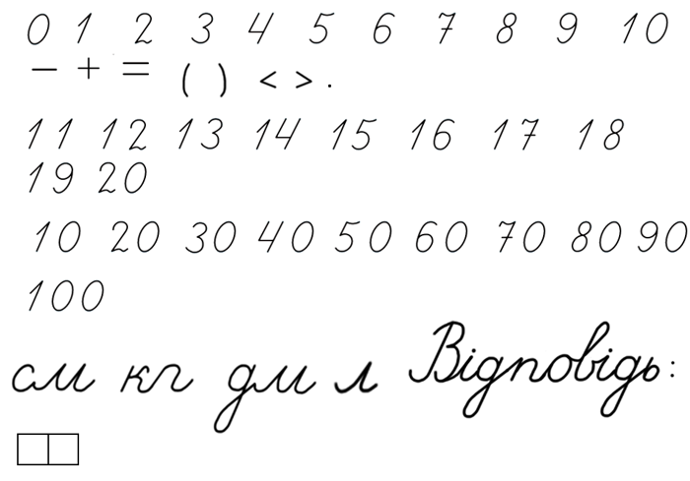 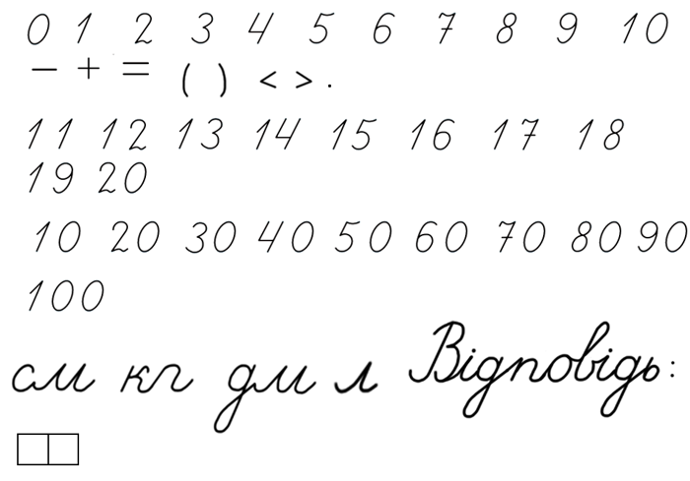 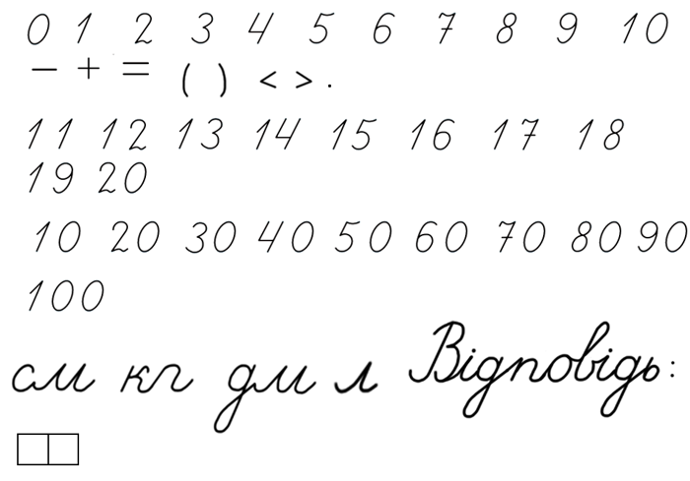 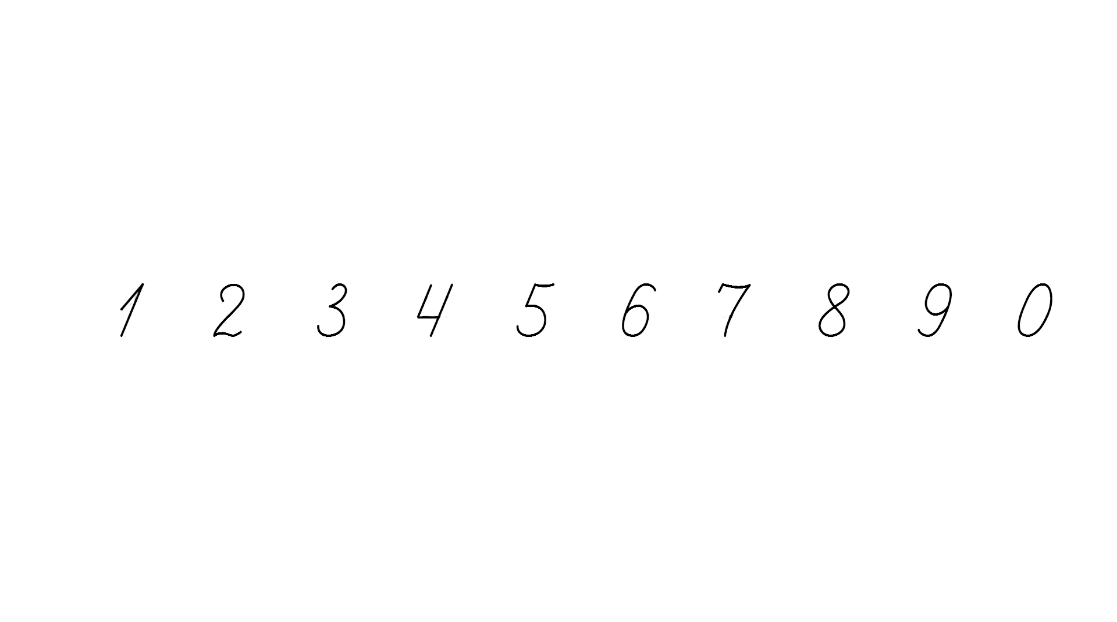 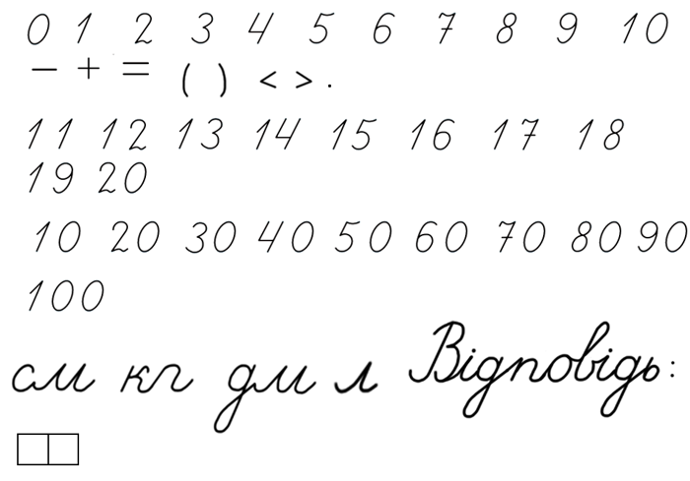 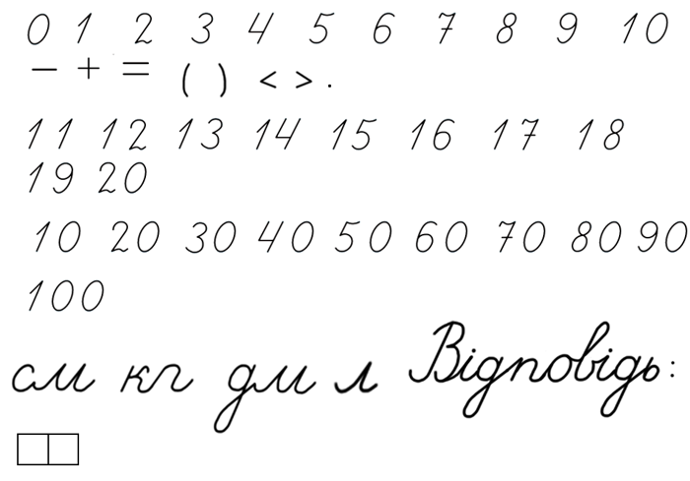 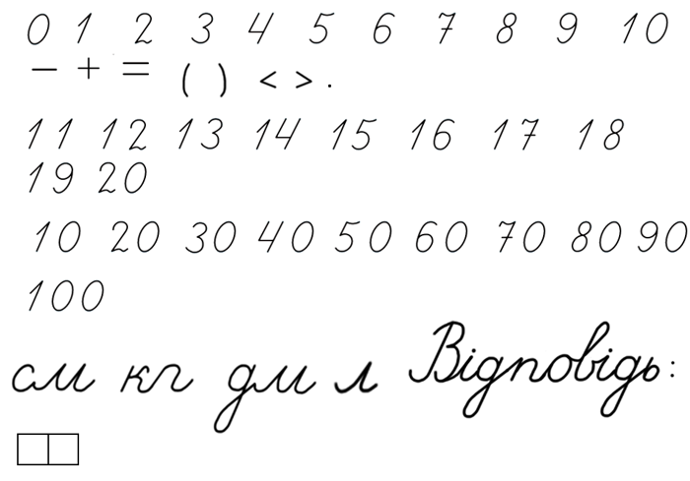 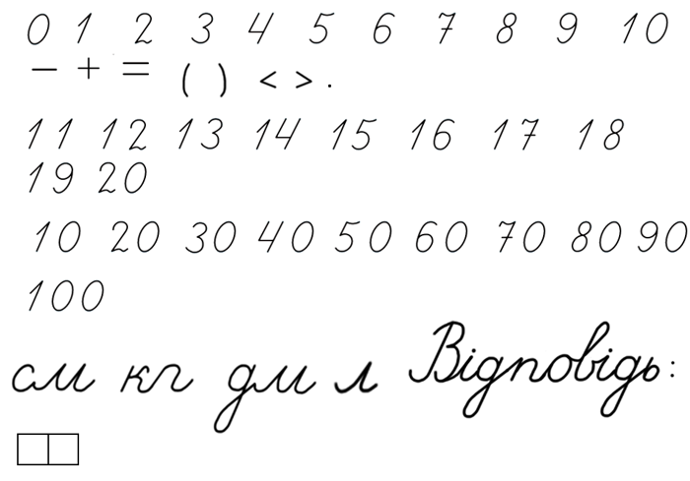 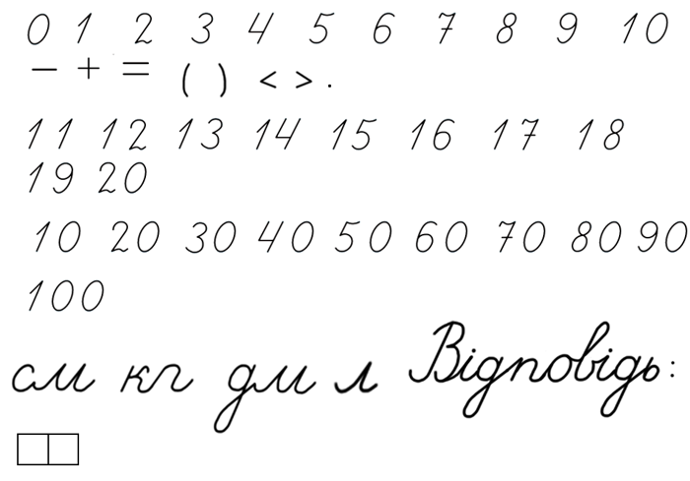 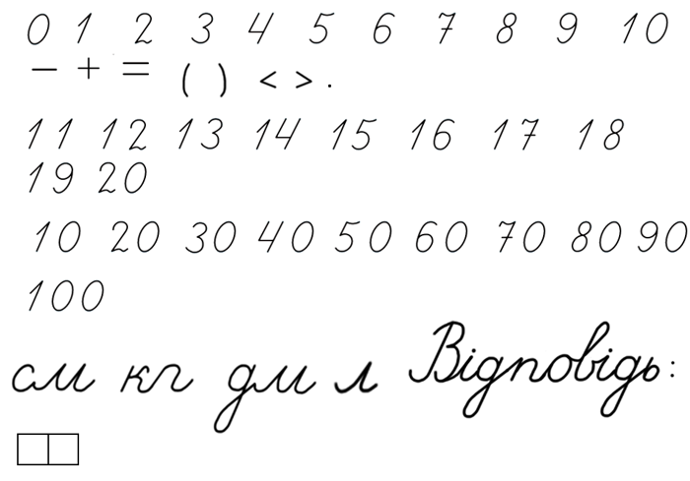 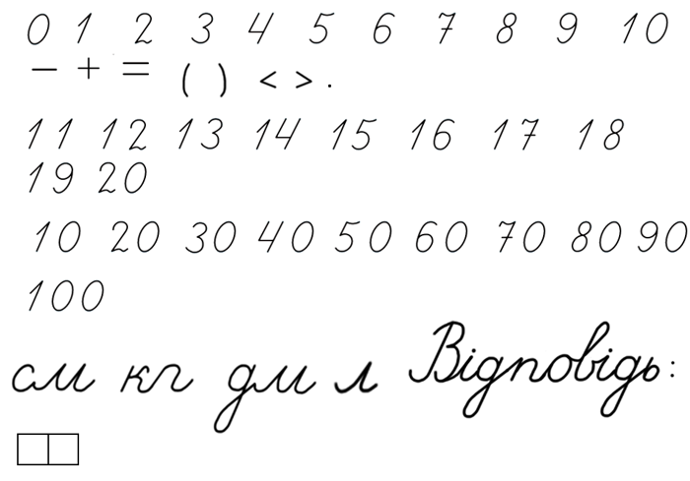 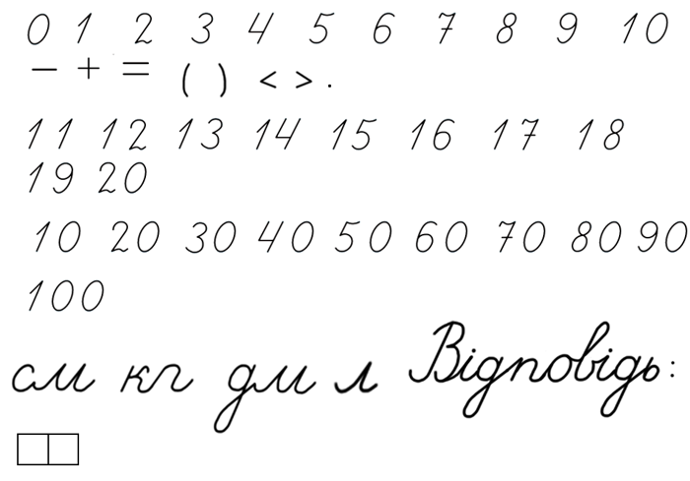 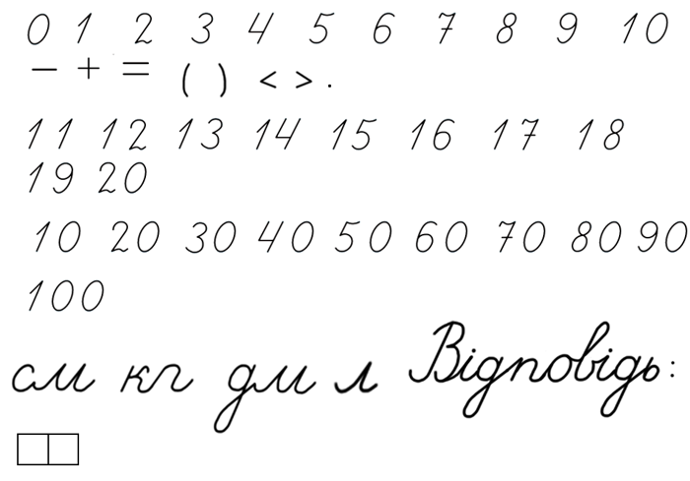 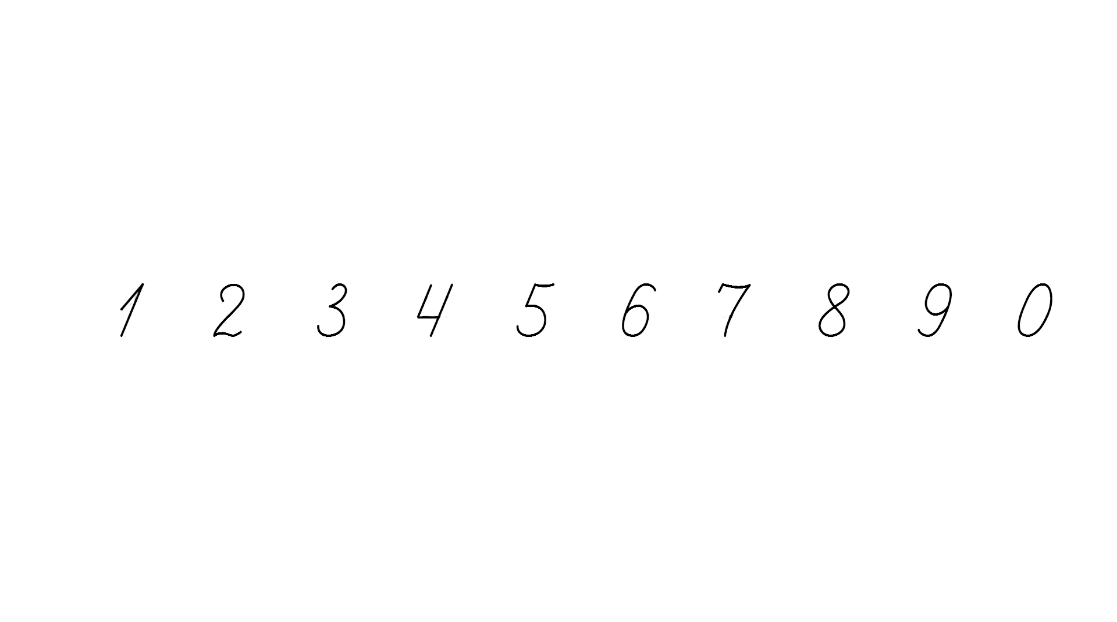 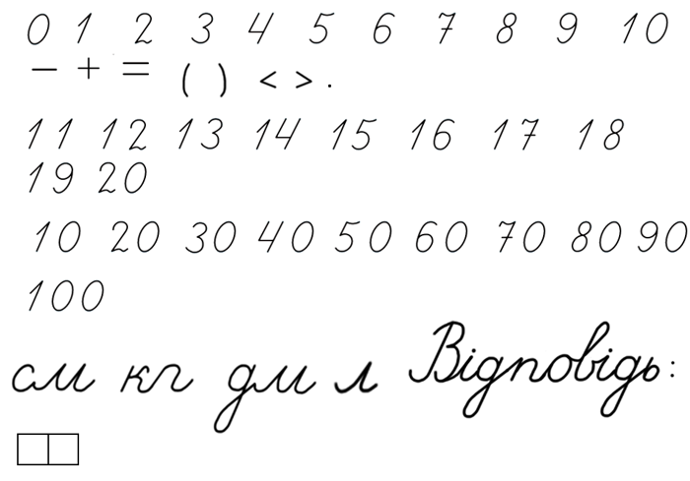 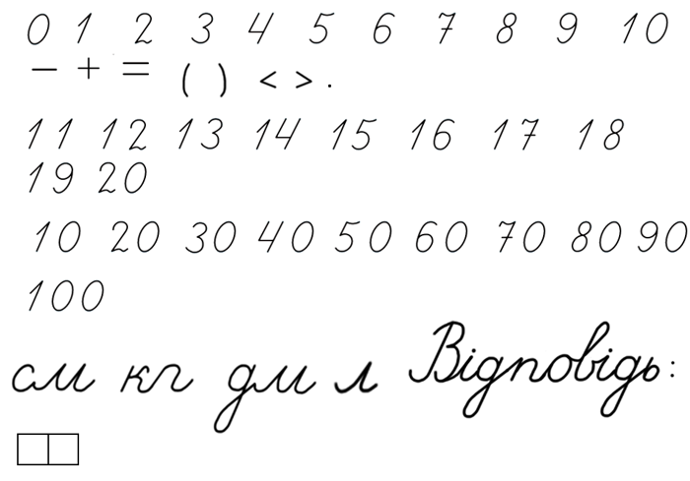 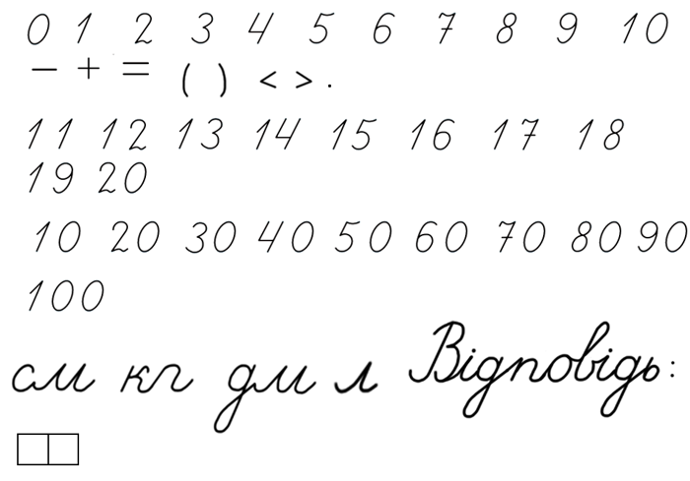 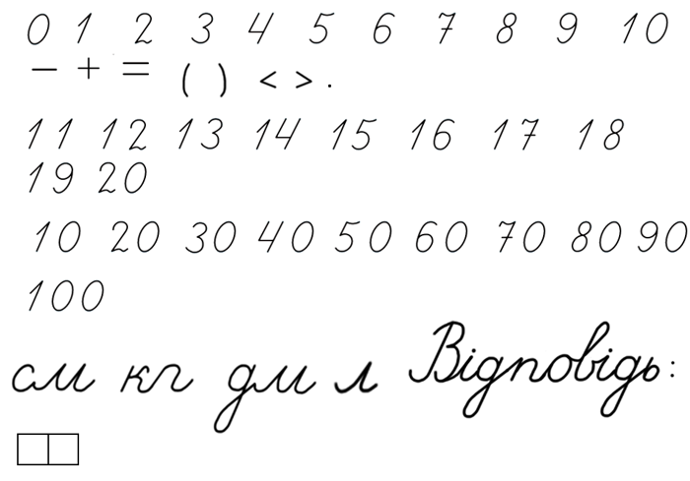 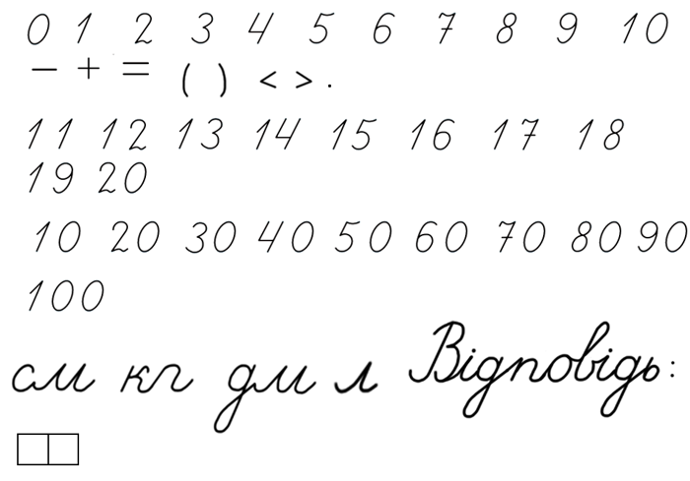 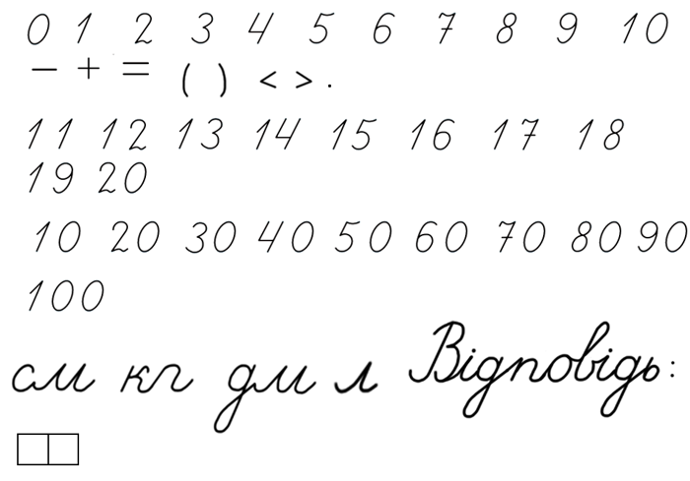 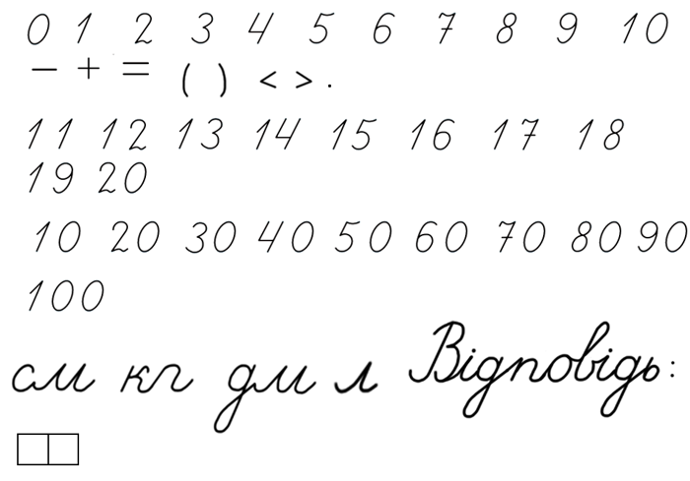 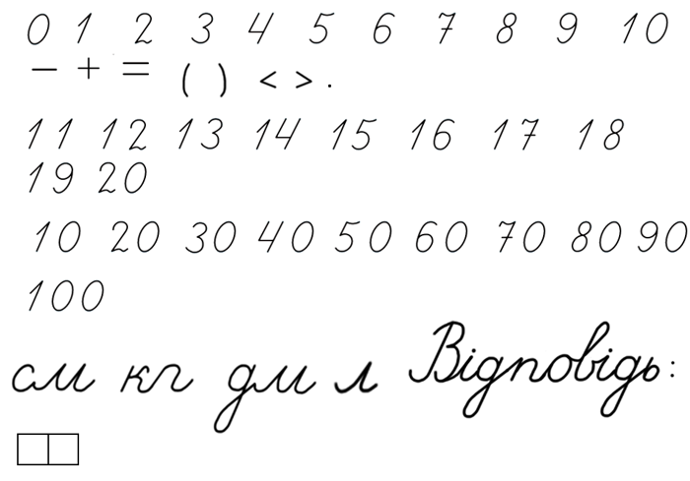 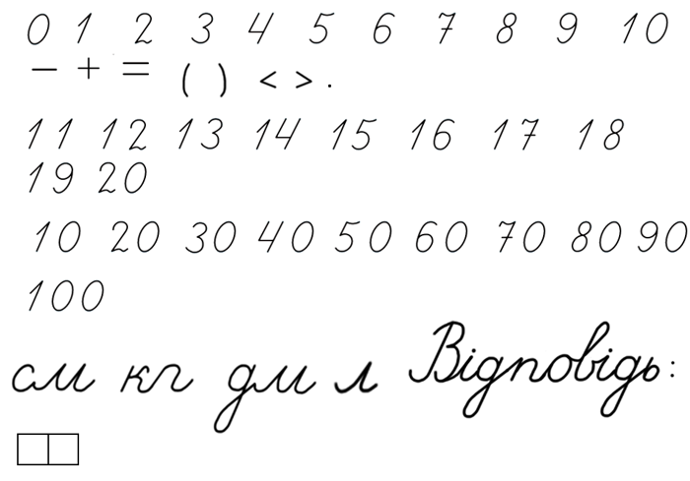 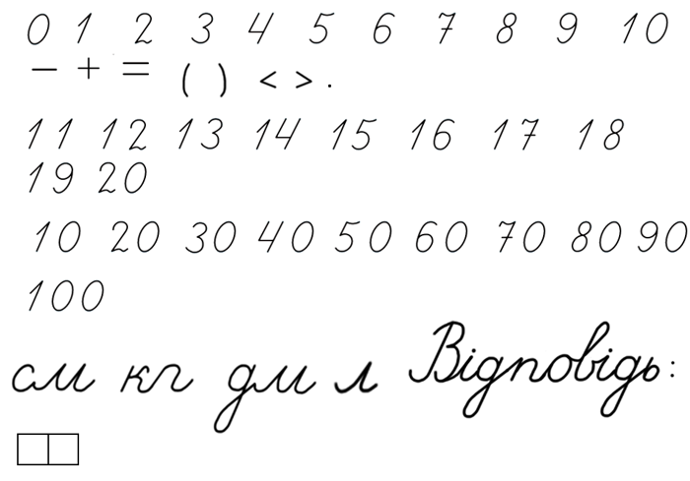 Підручник.
Сторінка
26
Котру годину покаже годинник через 3 години
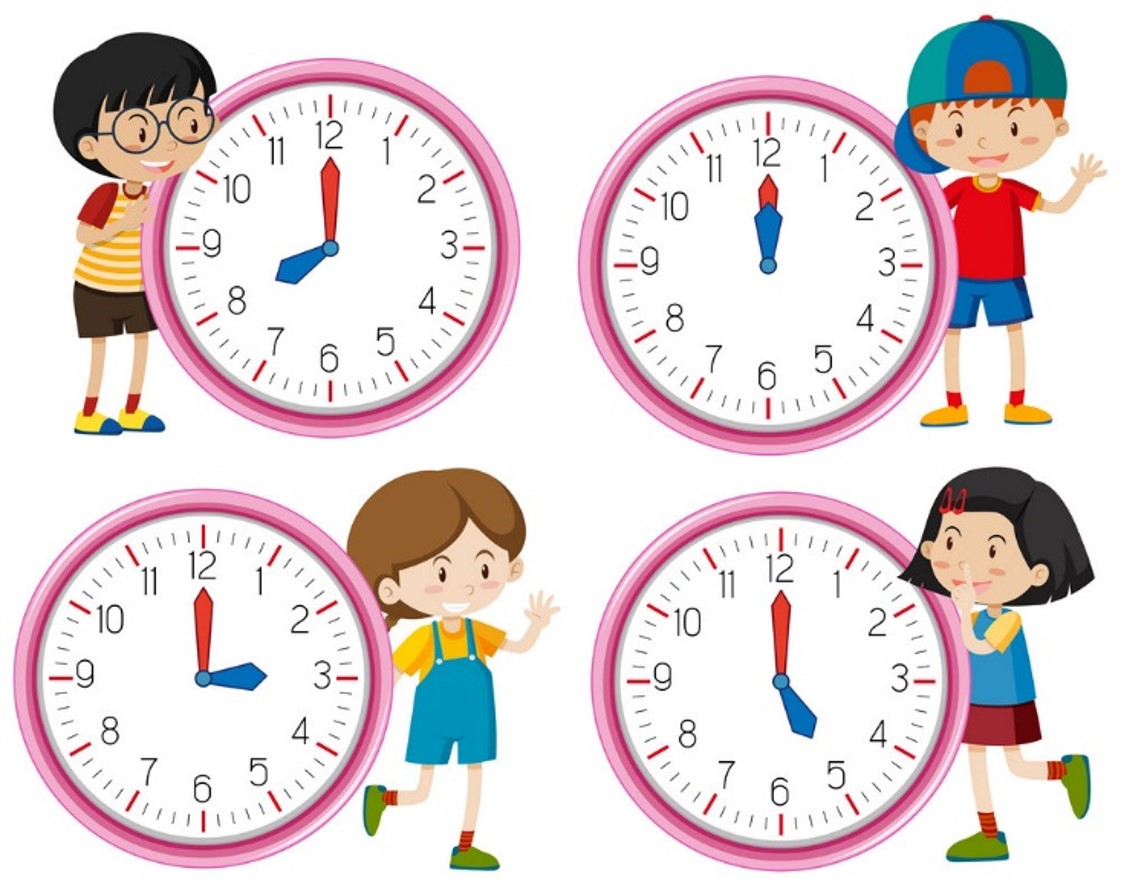 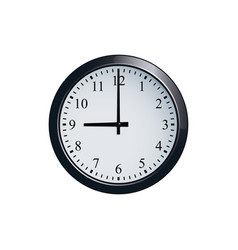 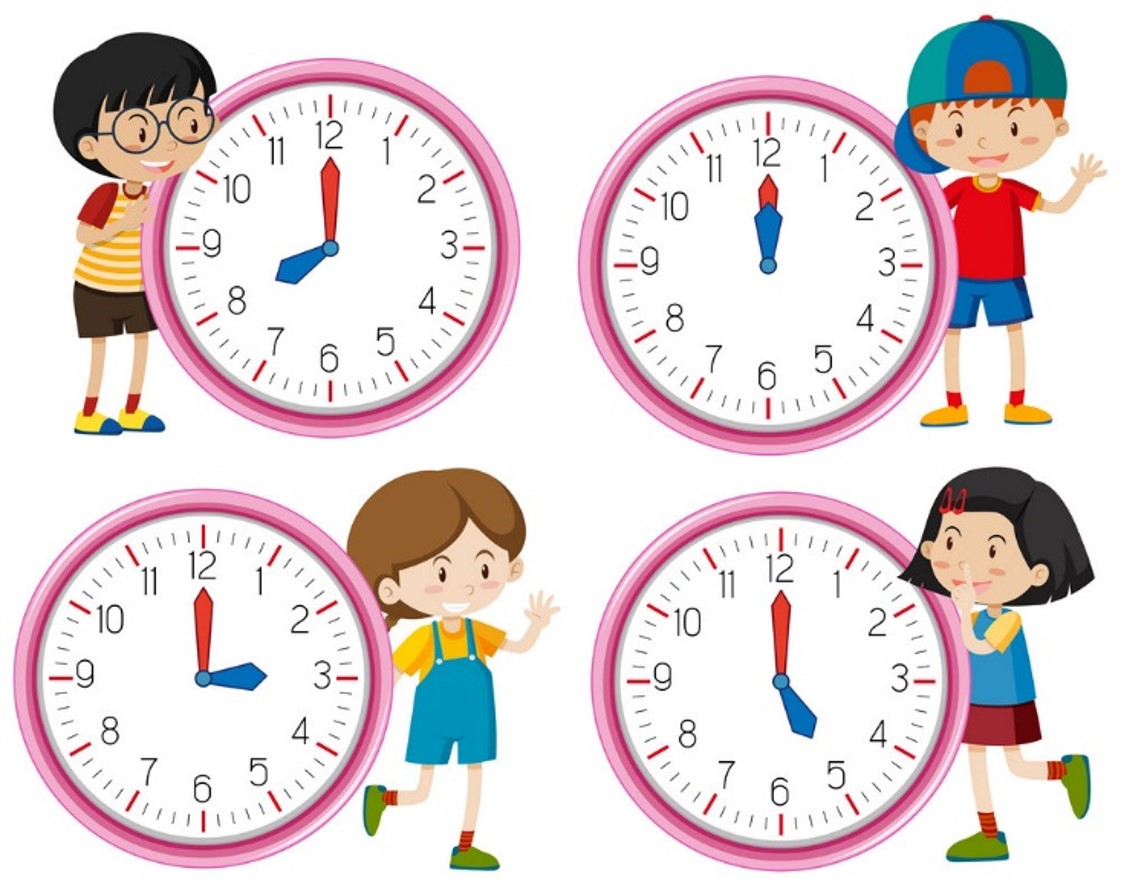 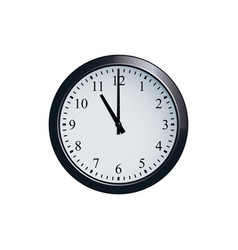 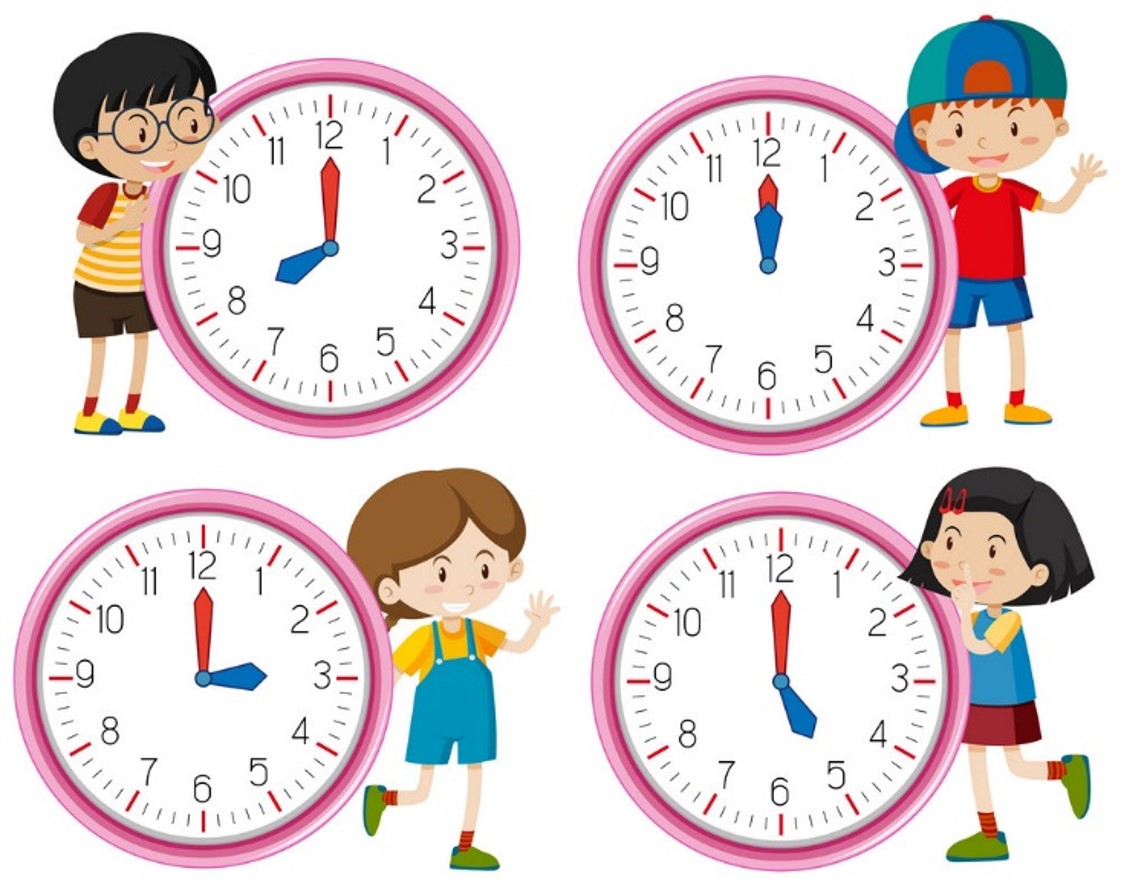 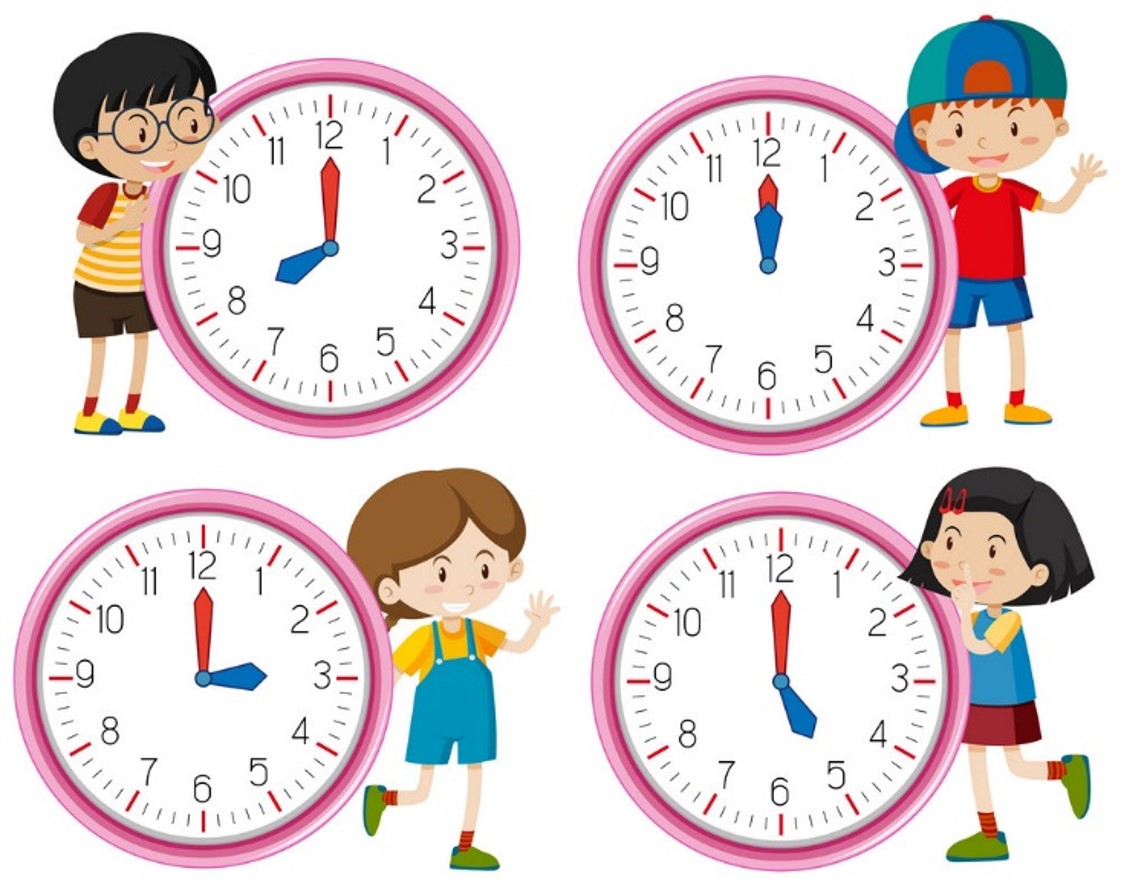 Підручник.
Сторінка
26
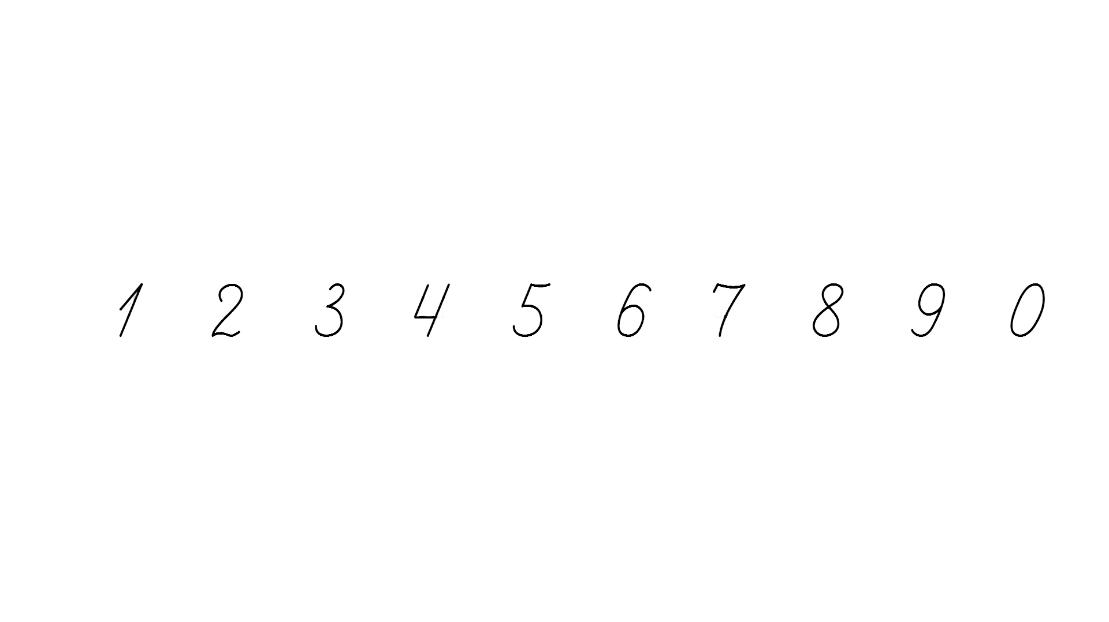 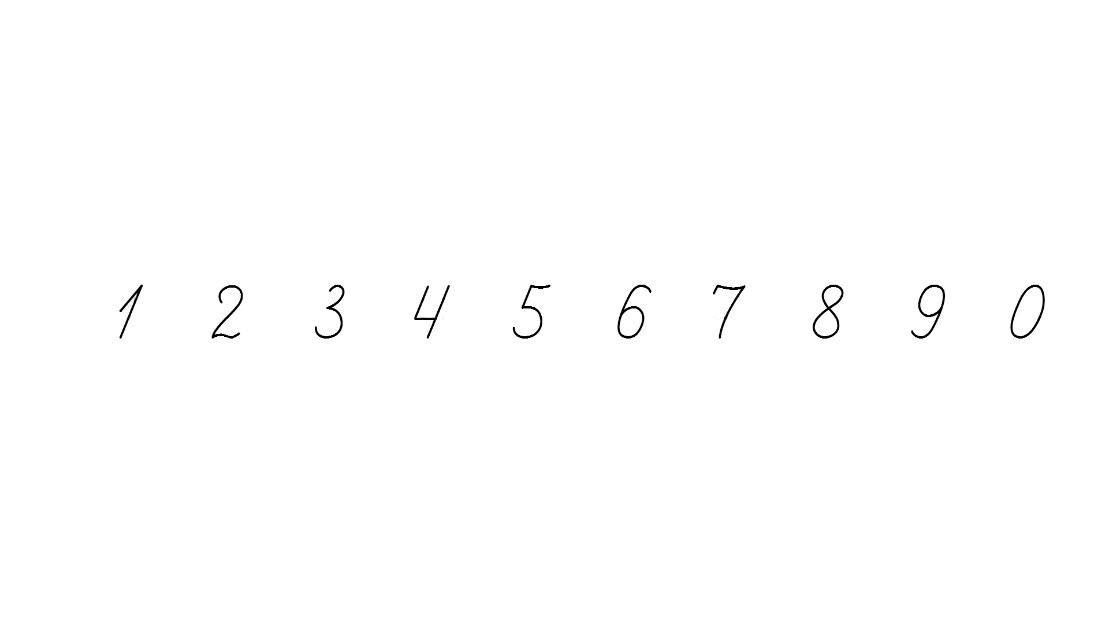 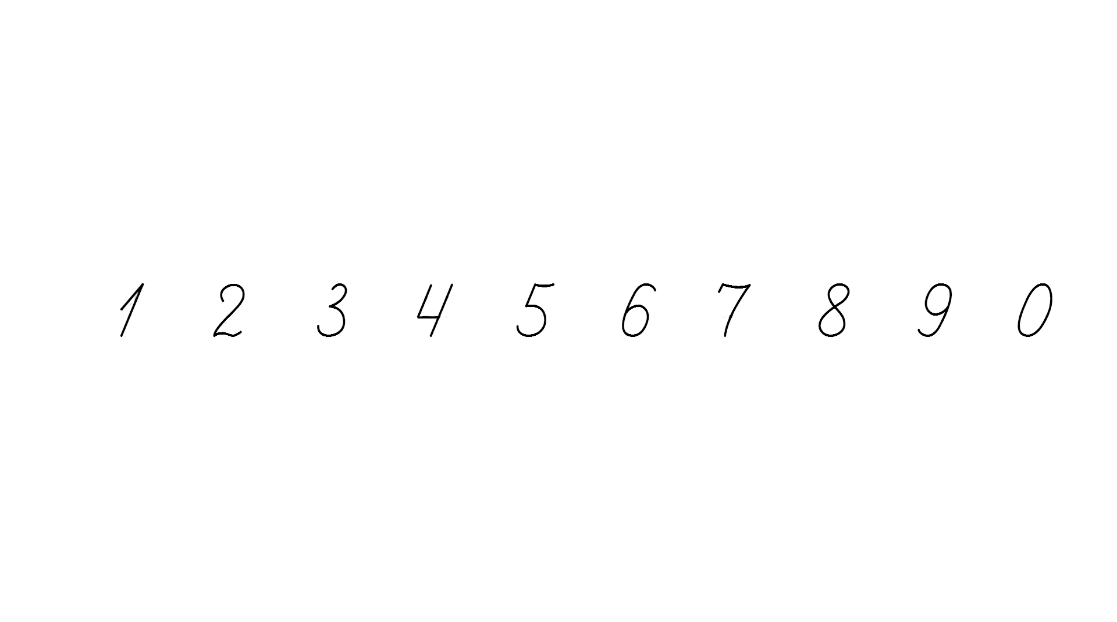 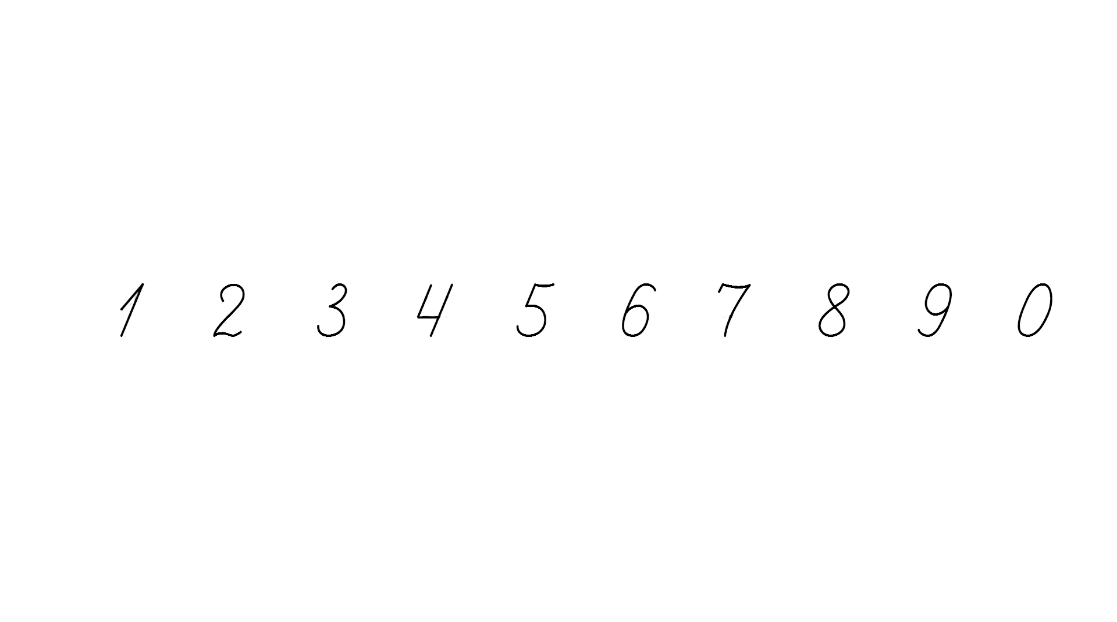 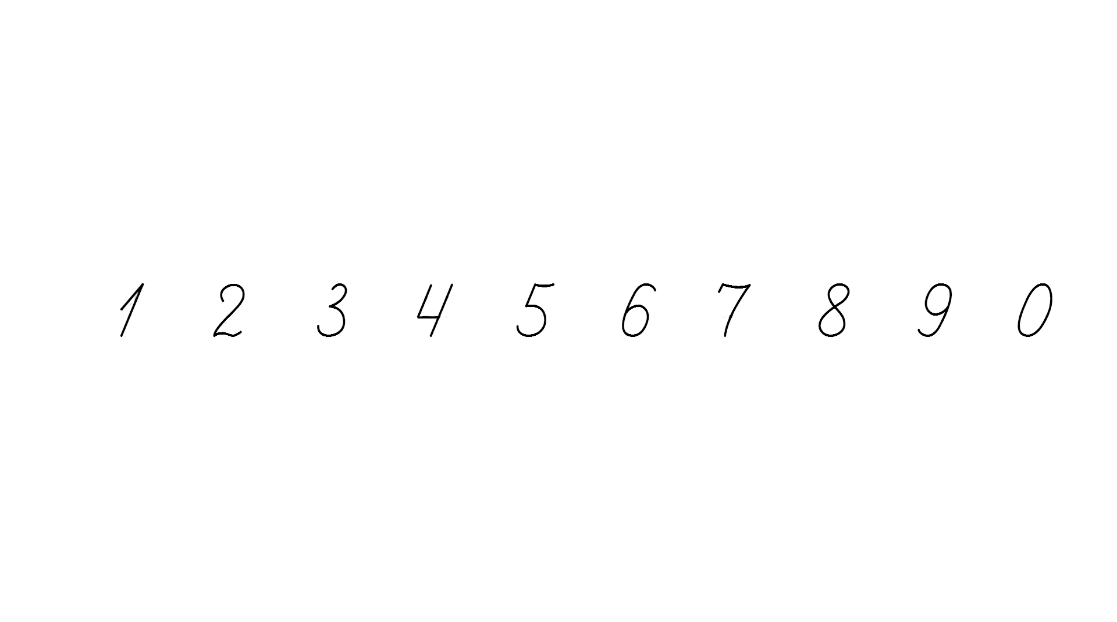 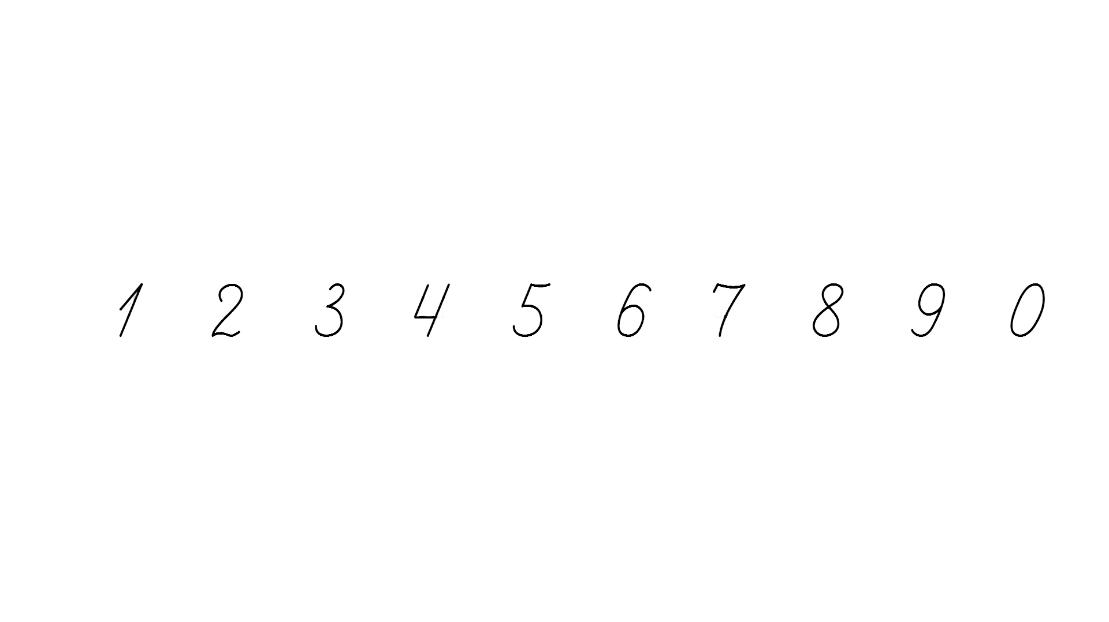 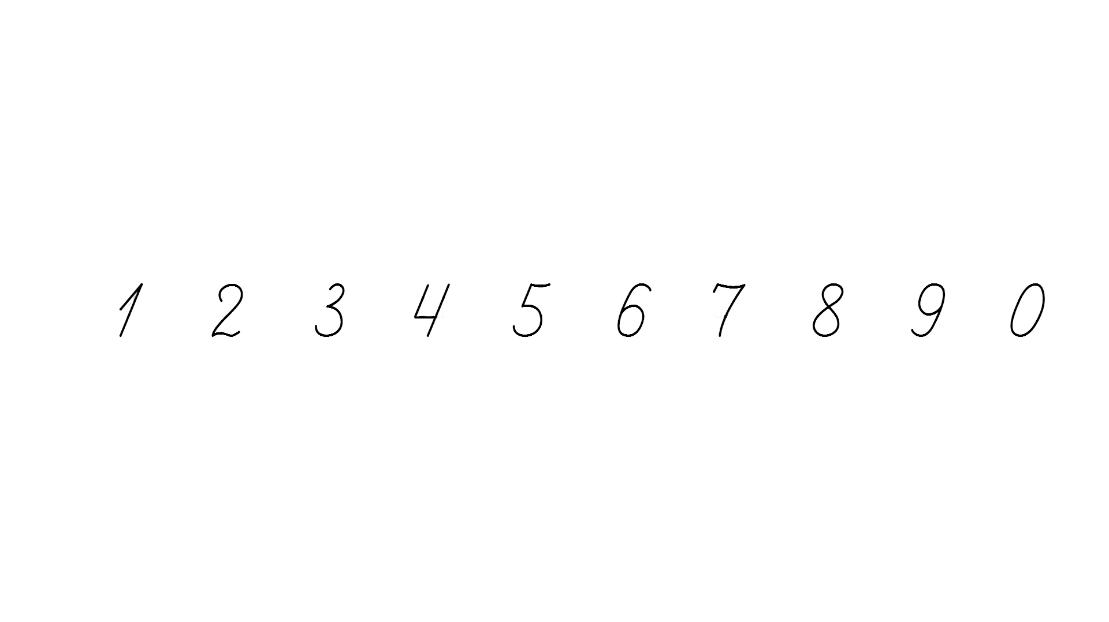 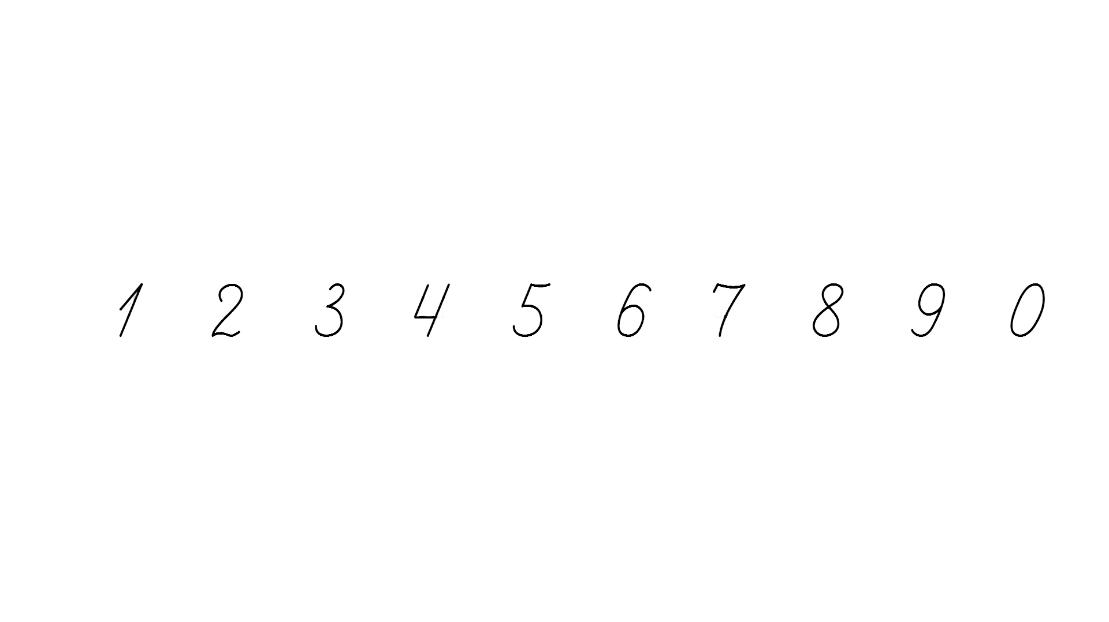 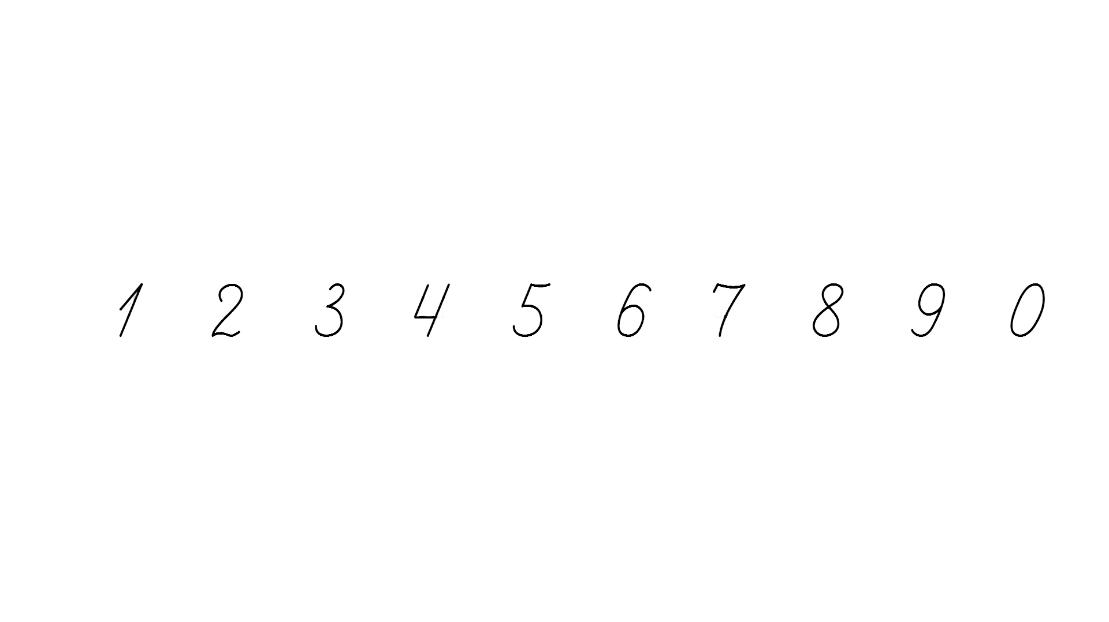 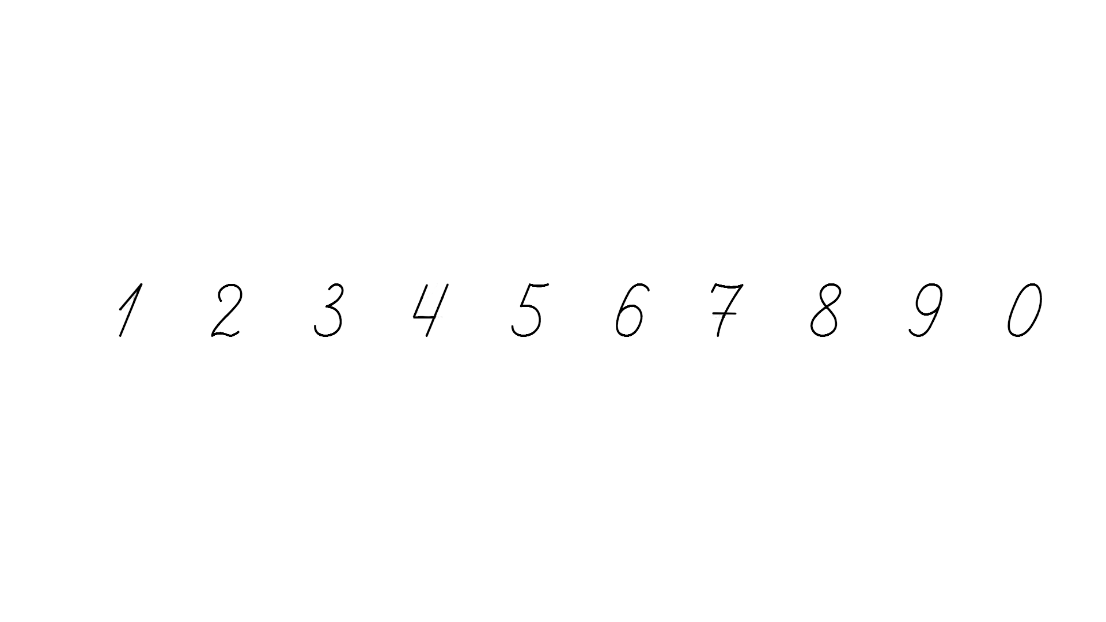 Розв’яжи задачу та використай її розв’язок у другій задачі.
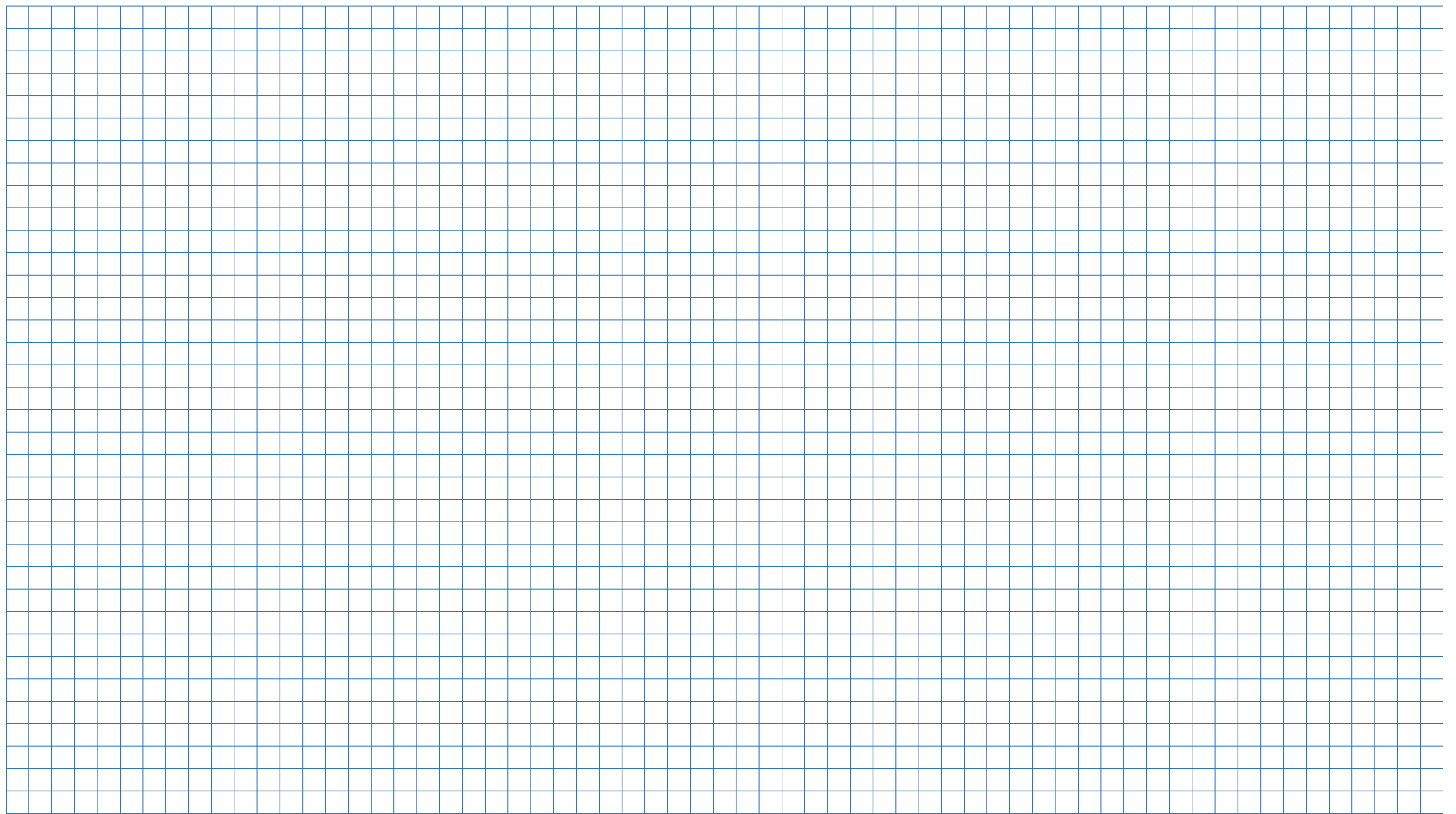 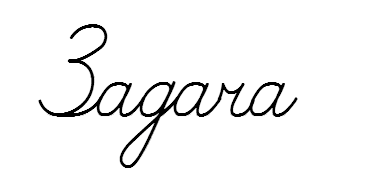 Марійка вишила 4 серветки, а бабуся  - на 3 серветки більше. Скільки серветок вишила бабуся?
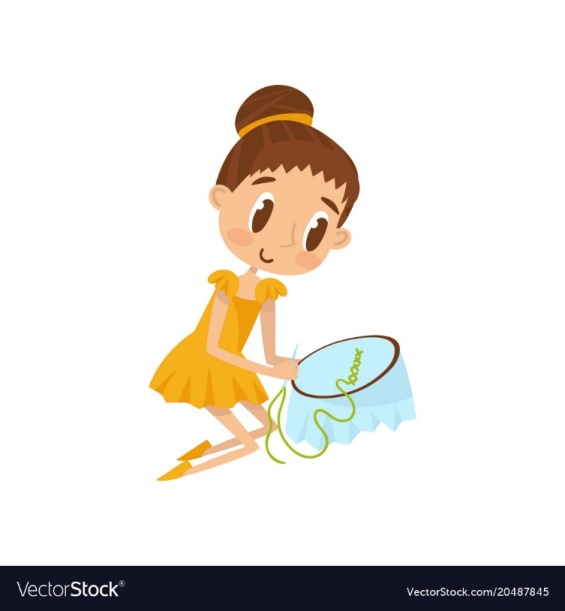 (с.)
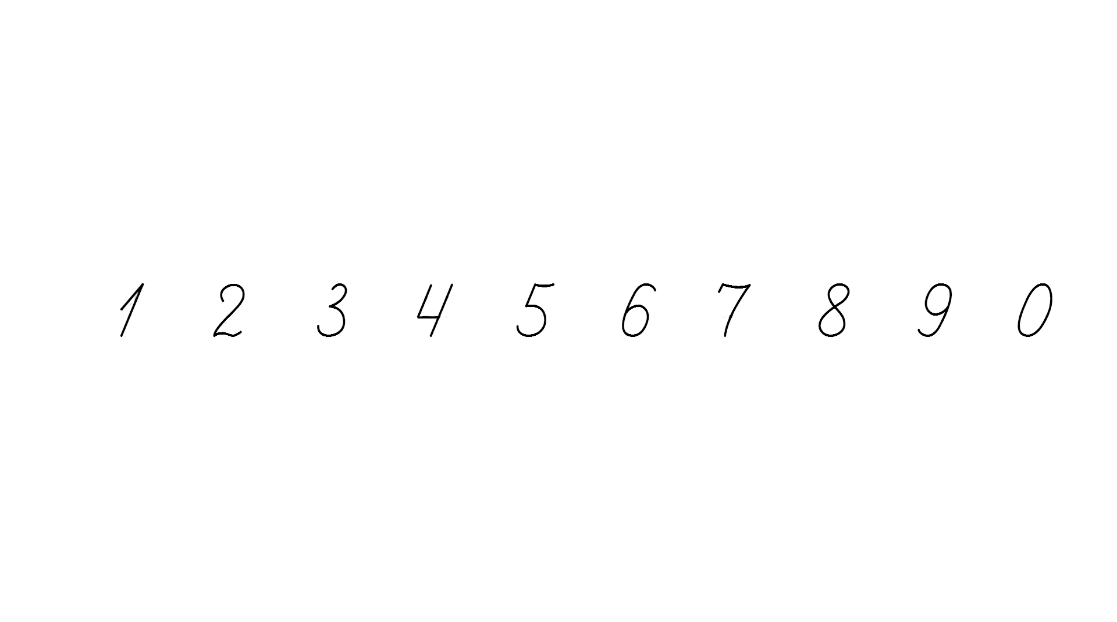 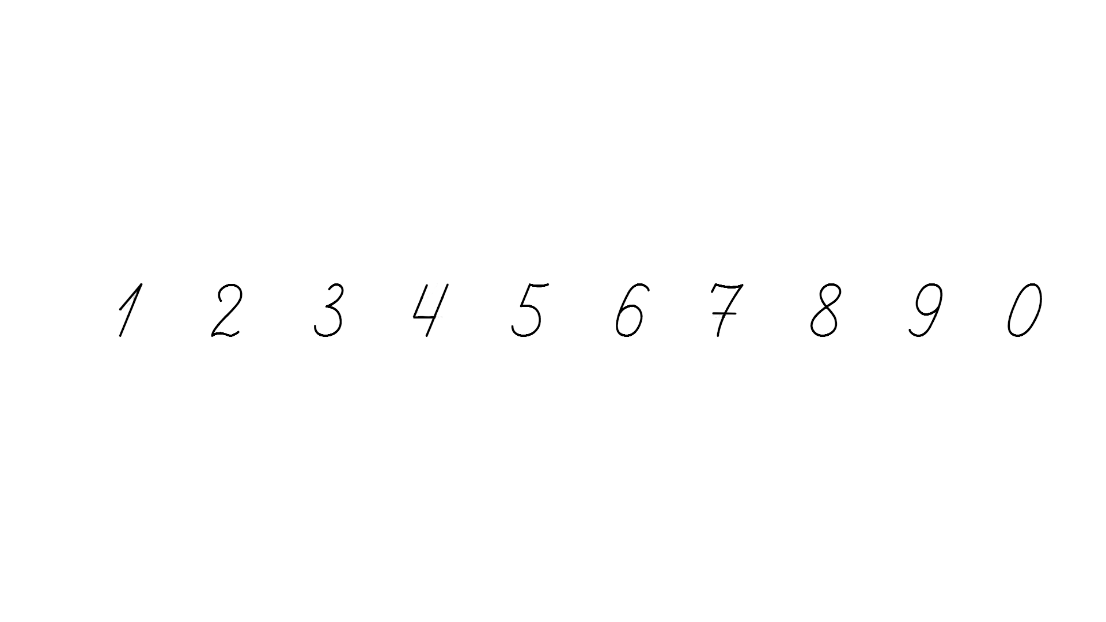 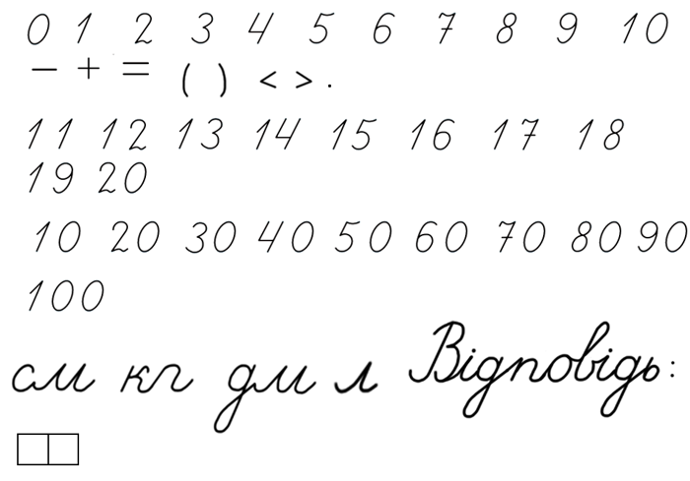 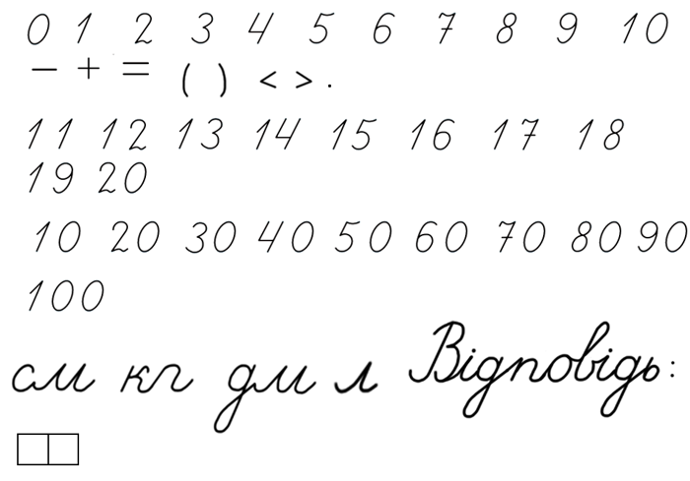 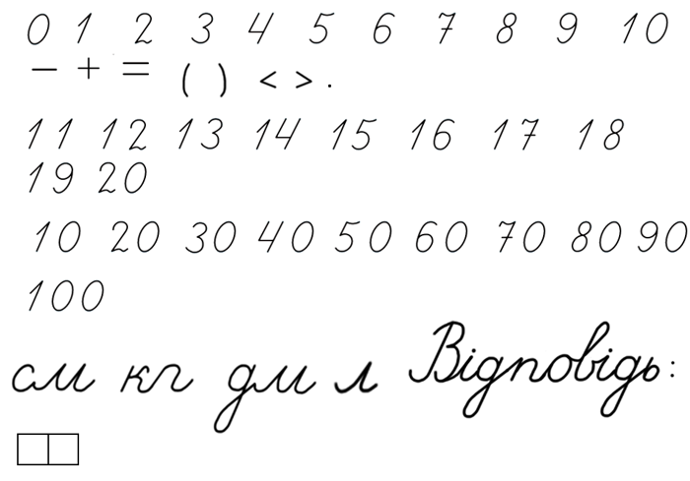 Відповідь: 7 серветок вишила бабуся.
Марійка вишила 4 серветки, а бабуся  - 7серветок. Скільки всього серветок вишили Марійка й бабуся?
(с.)
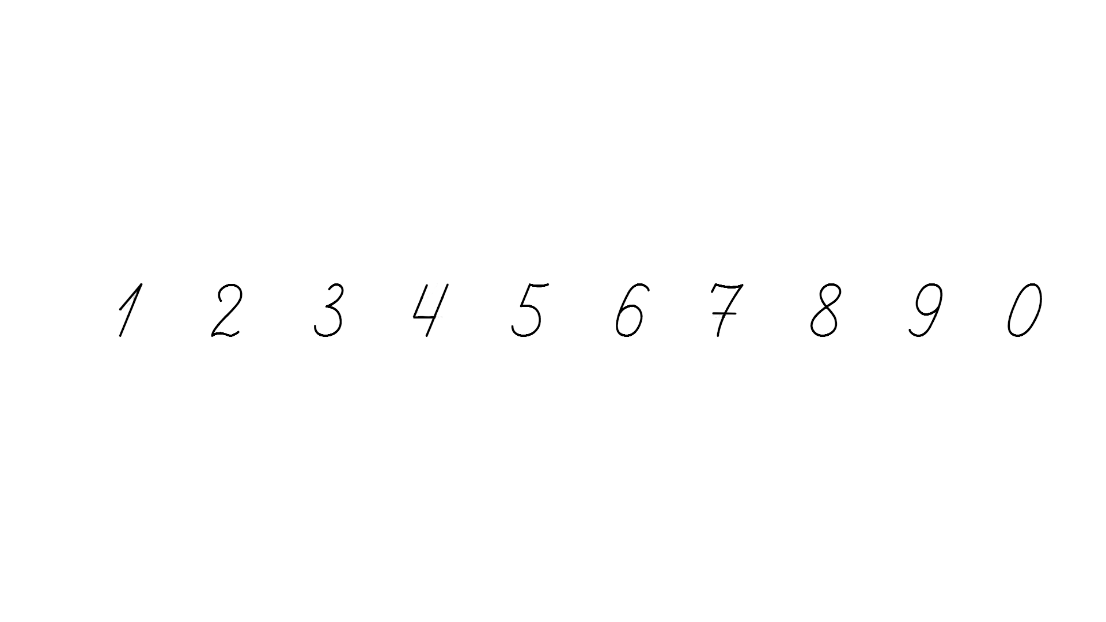 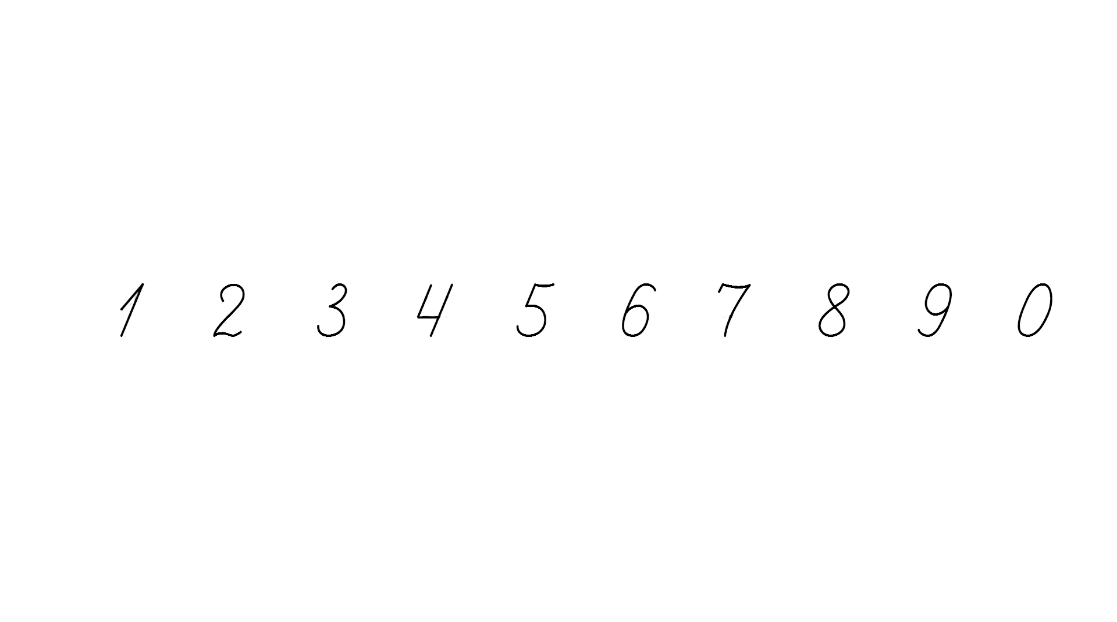 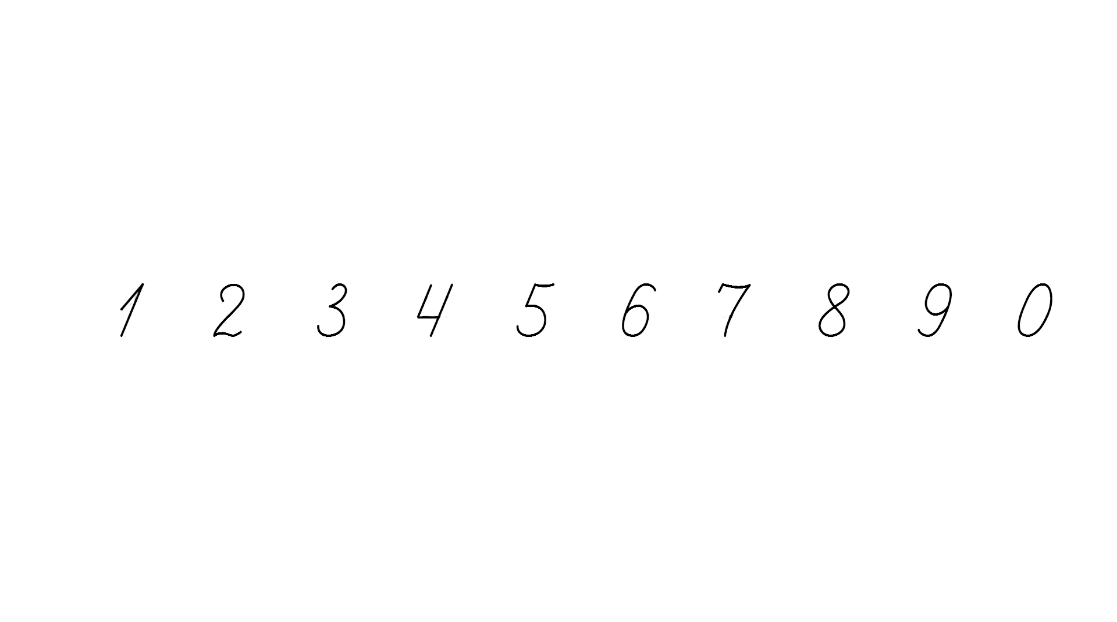 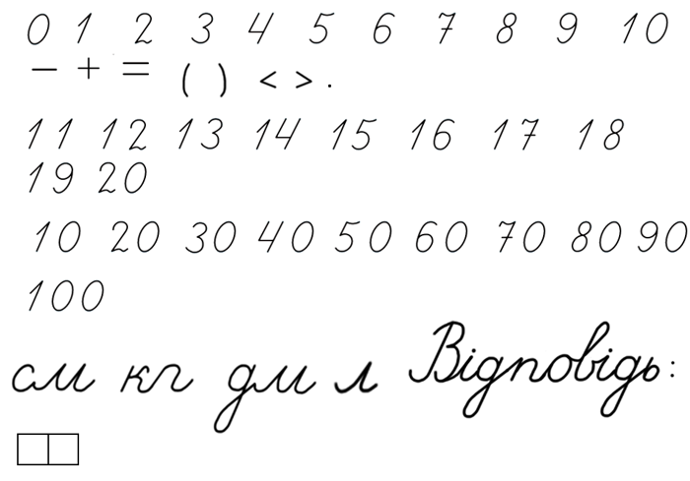 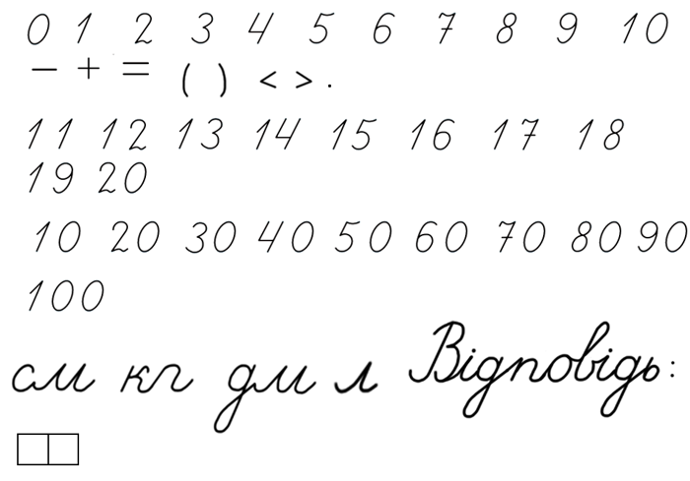 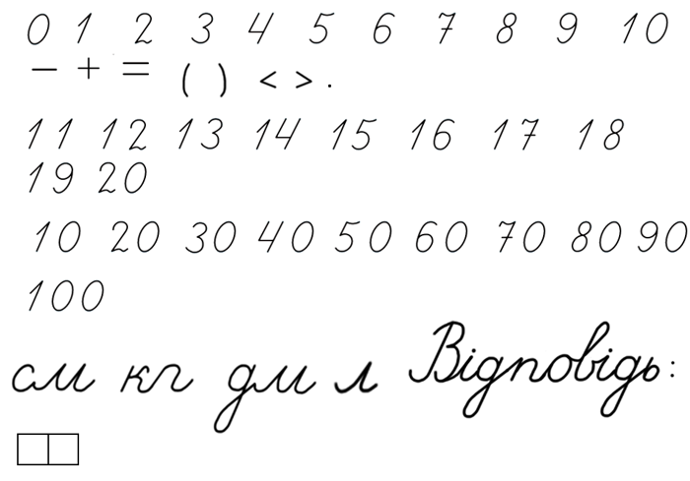 Відповідь: 11 серветок вишили Марійка й бабуся.
Підручник.
Сторінка
26
Побудуй два відрізки, 
сума довжин яких дорівнює 15 см
15 = 6 + 9 = 9 + 6
15
6 см
6+9
7+8
8+7
9+6
9 см
15 = 8 + 7 = 7 + 8
7 см
8 см
Підручник.
Сторінка
25
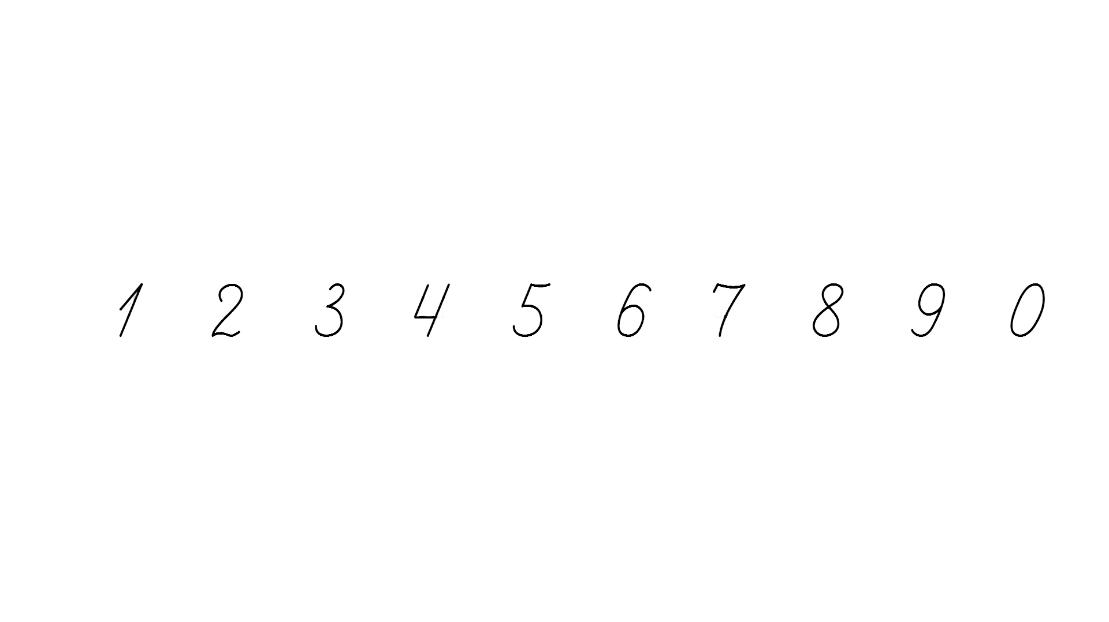 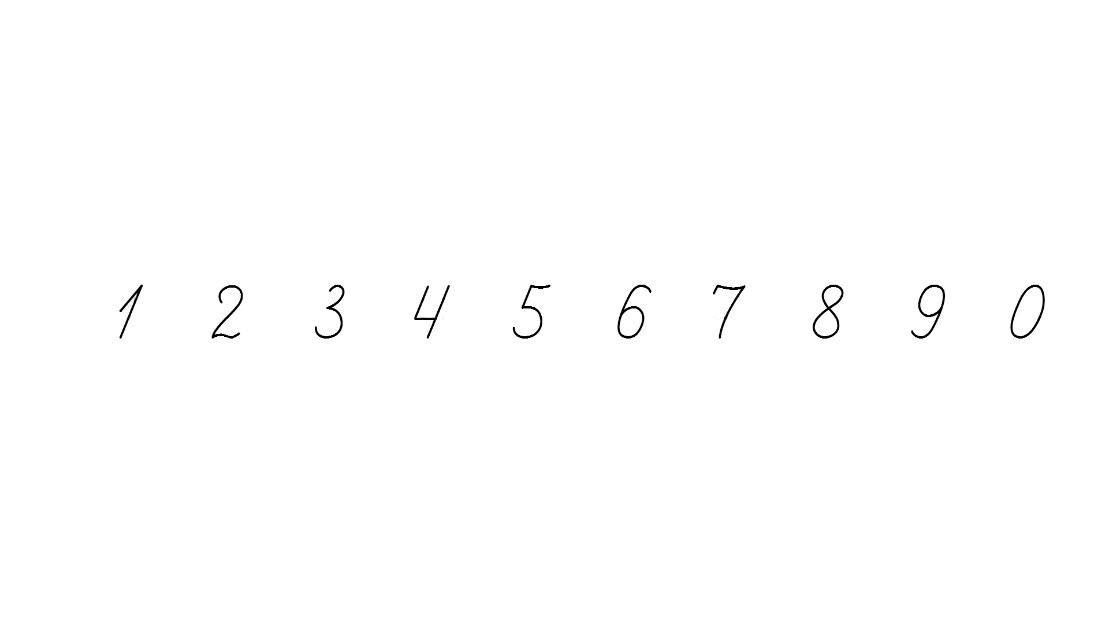 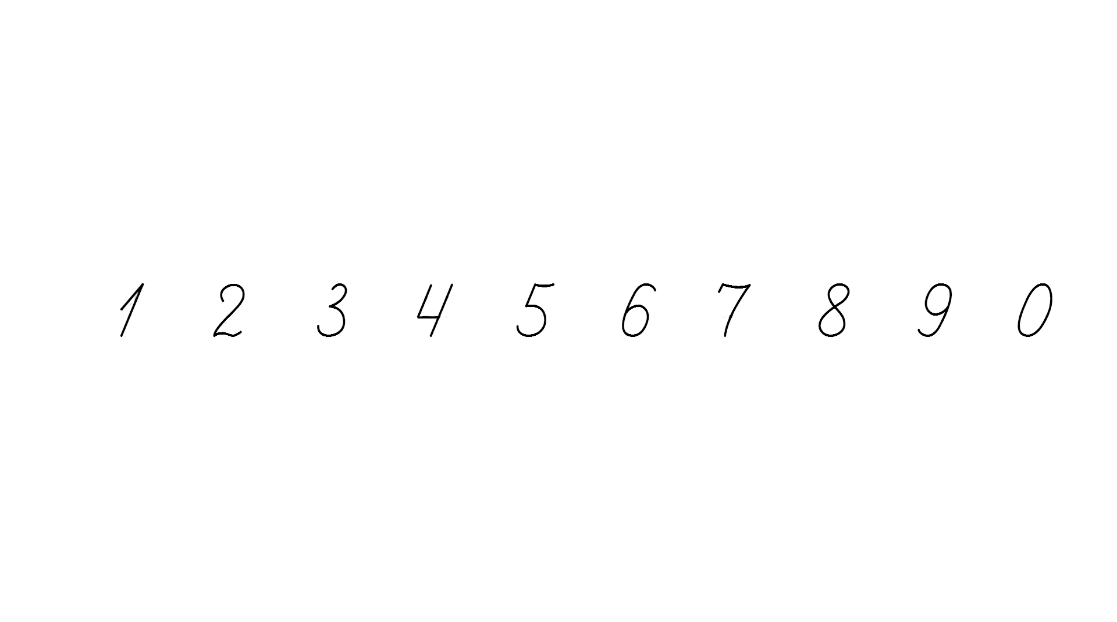 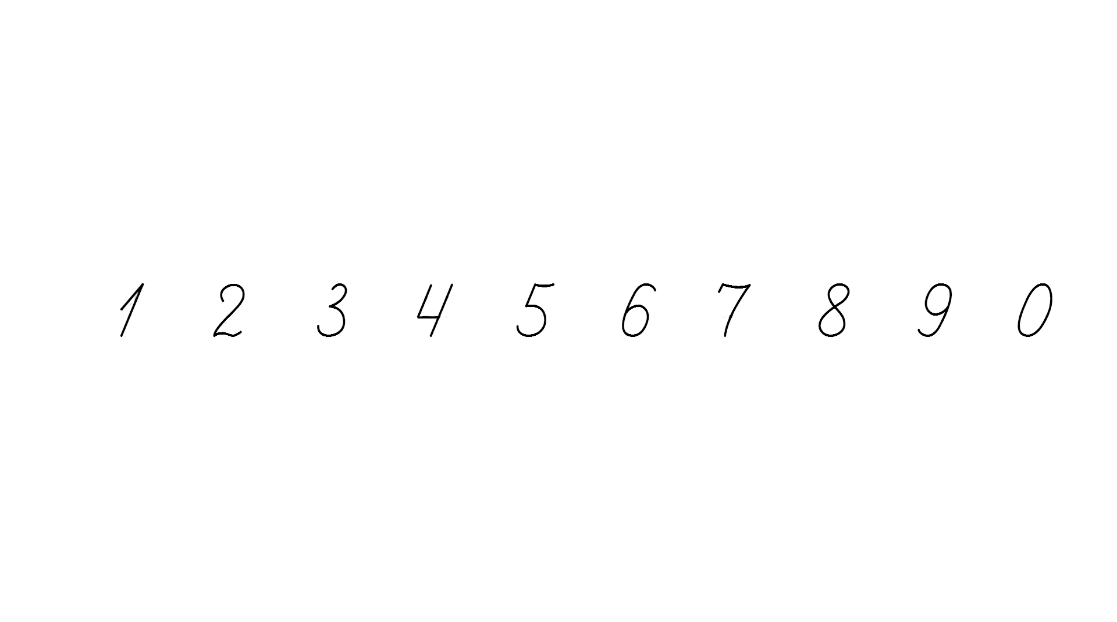 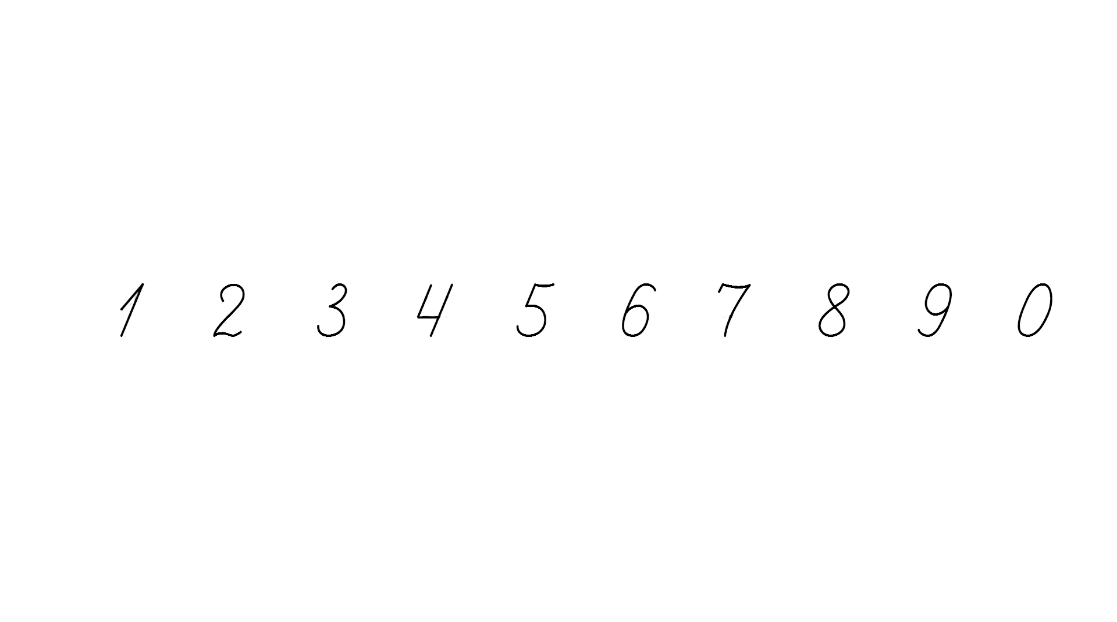 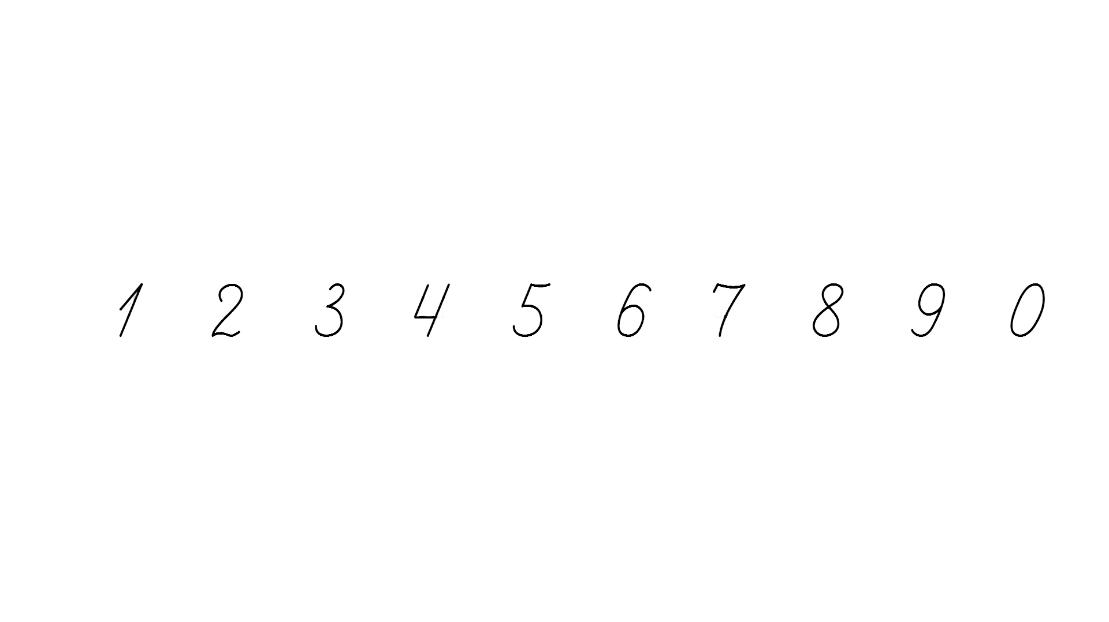 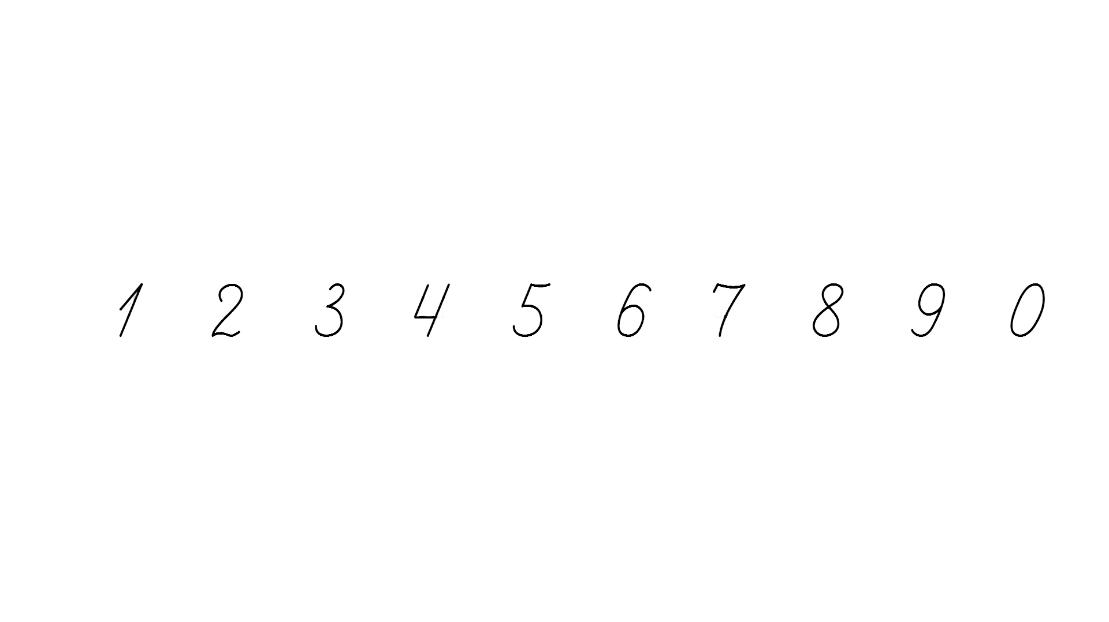 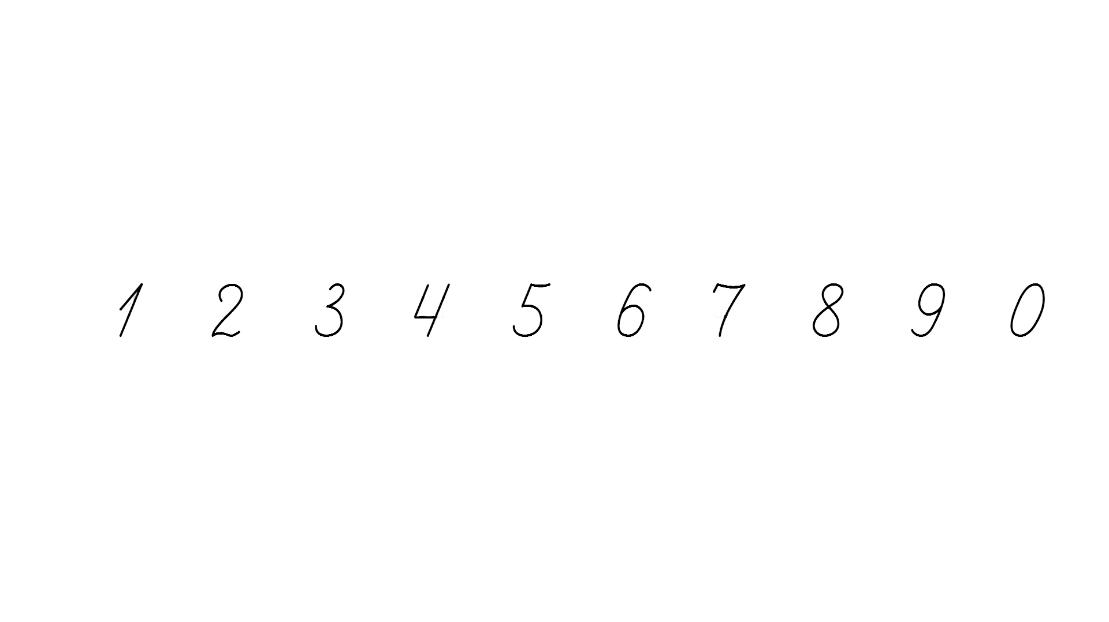 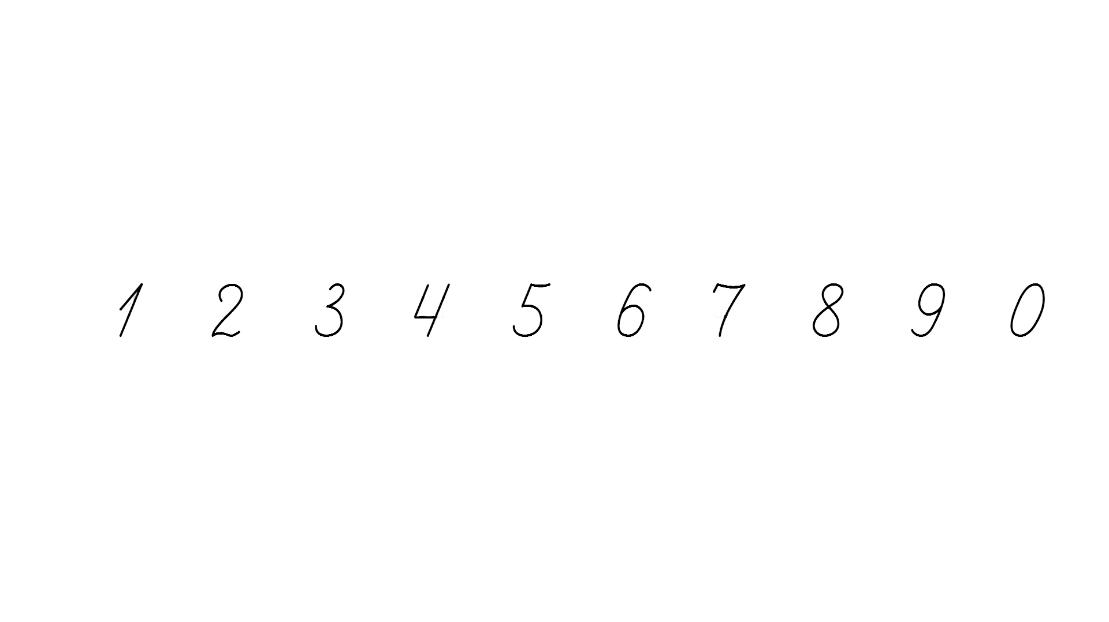 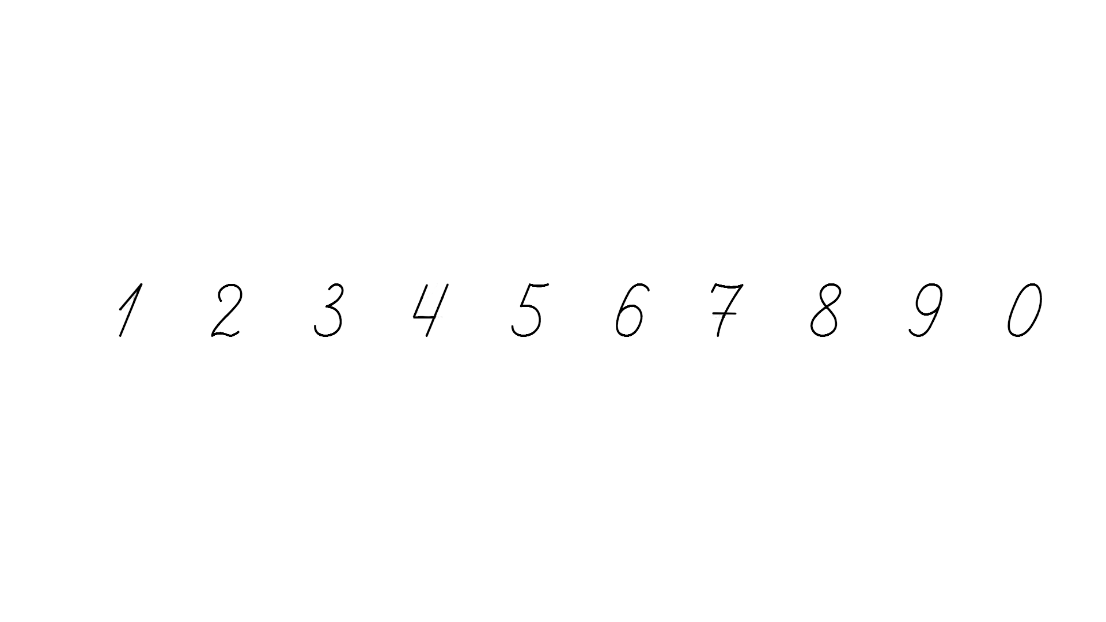 Запиши і розв’яжи приклади 129
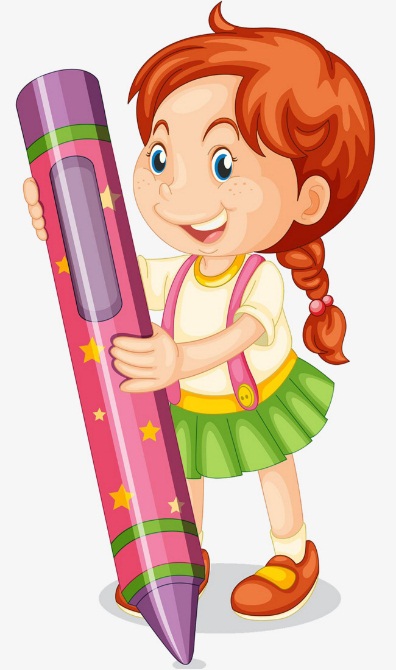 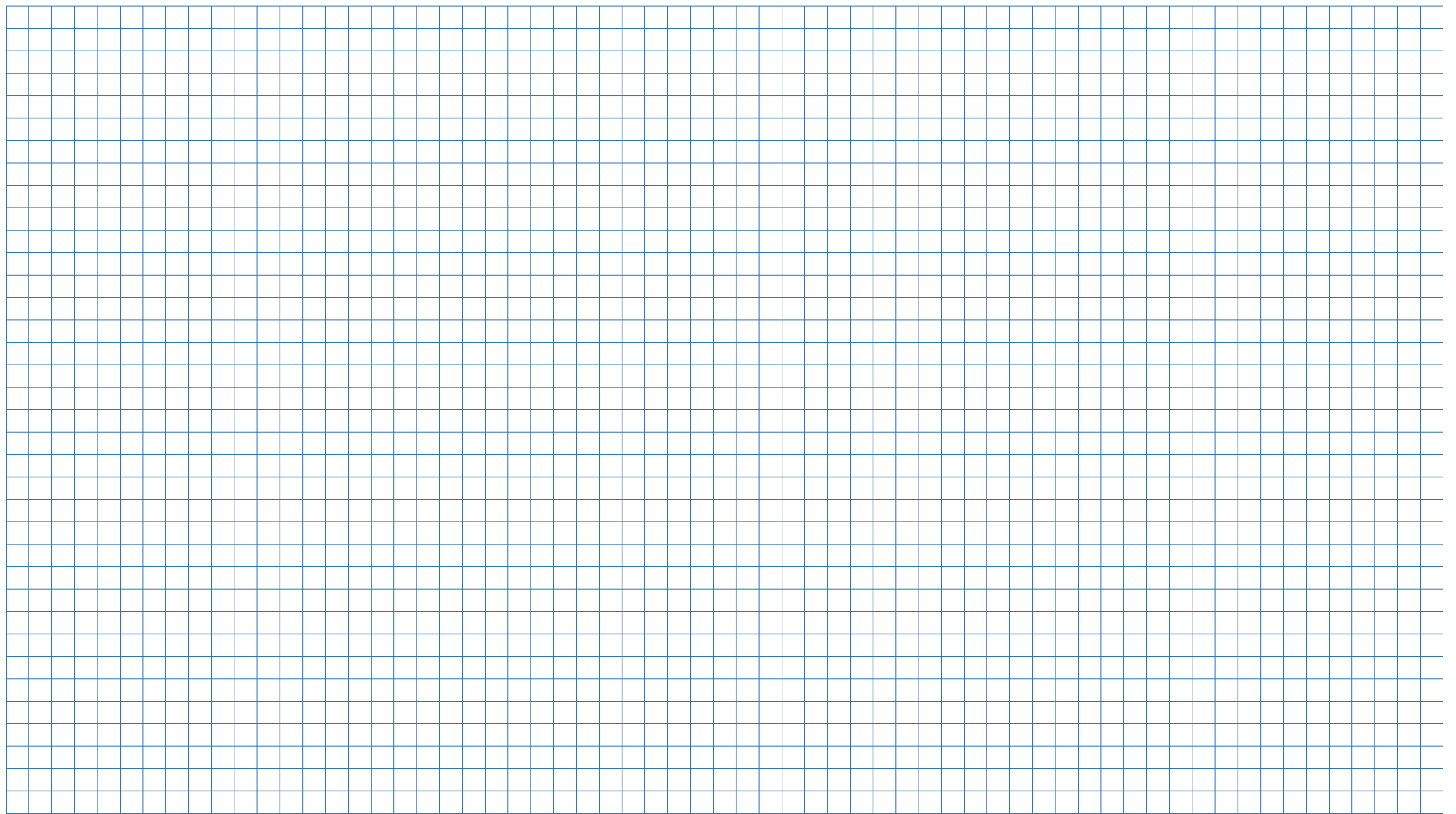 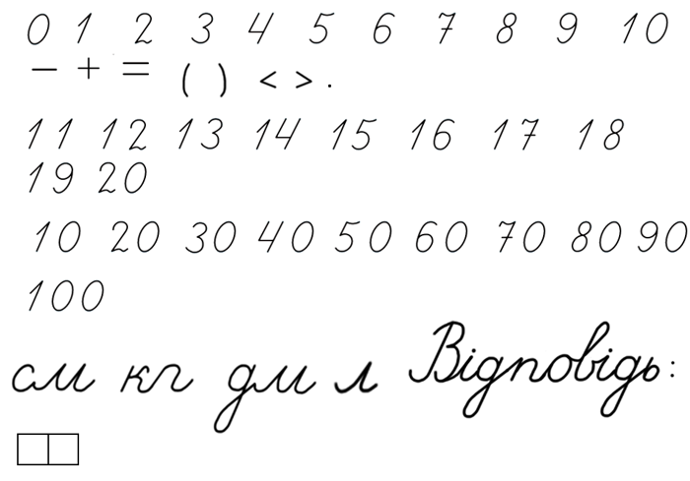 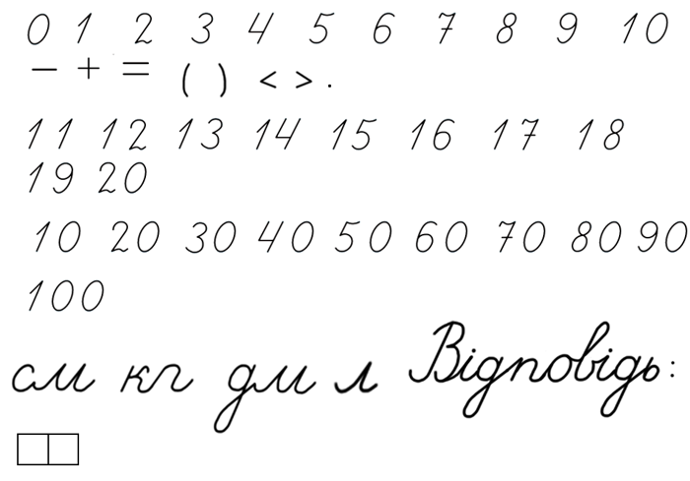 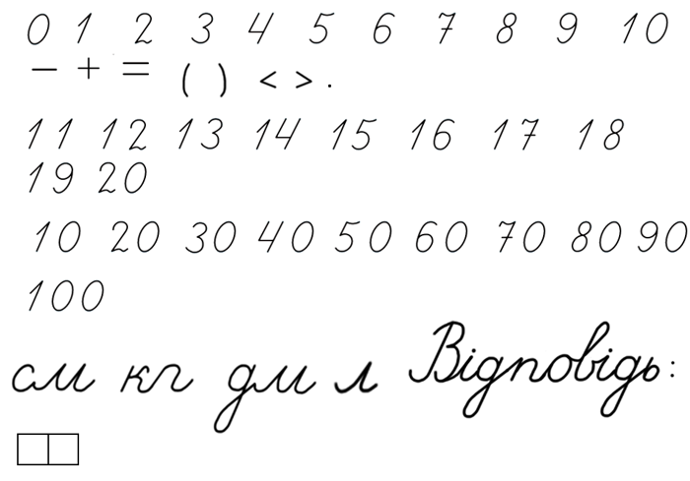 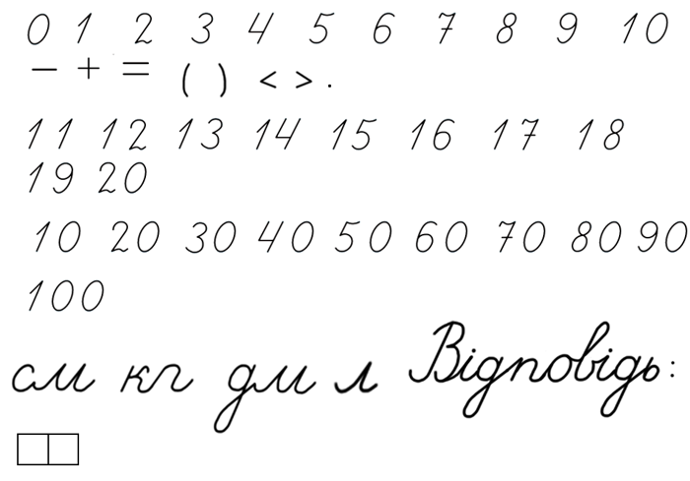 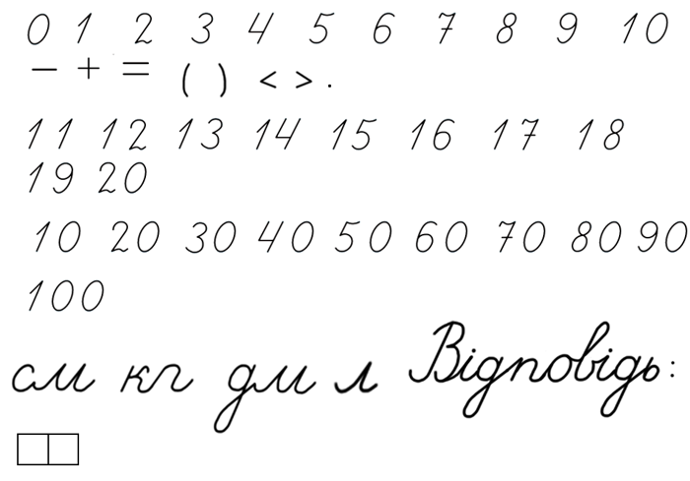 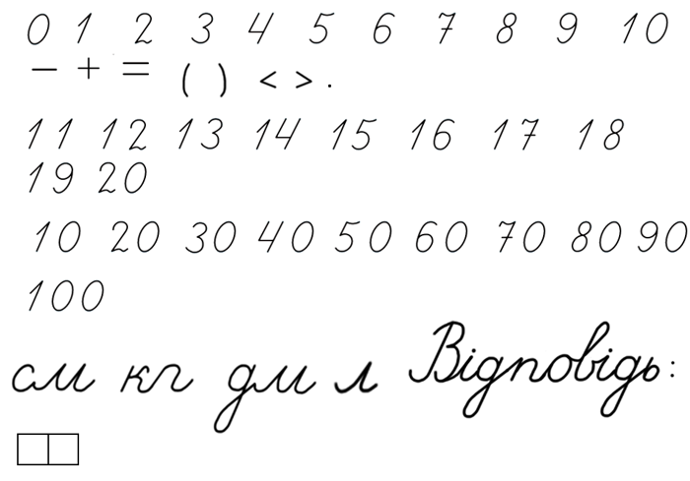 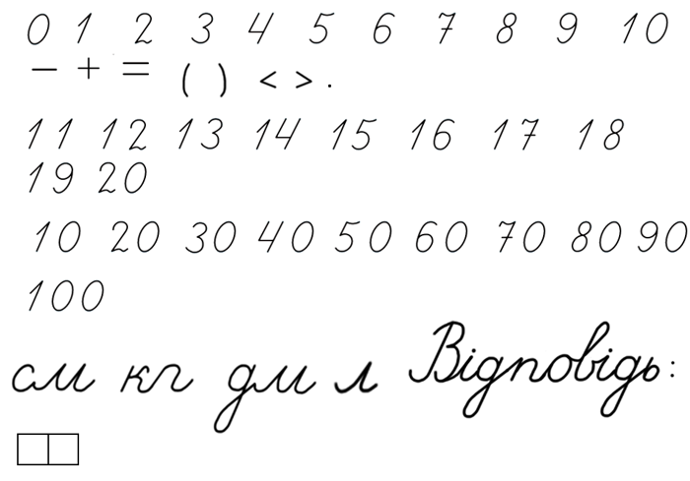 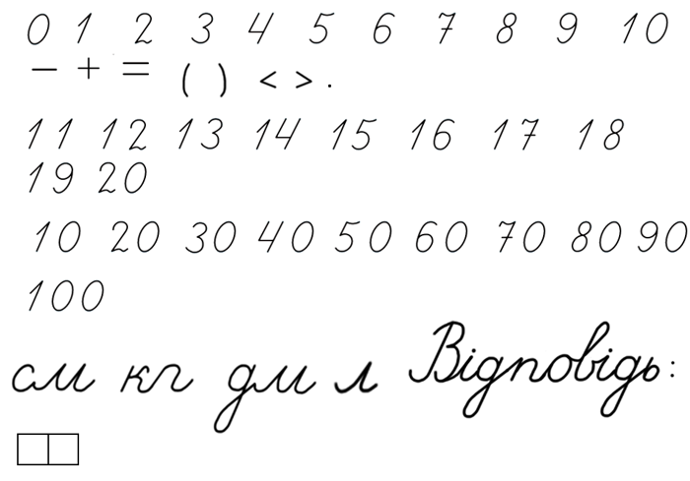 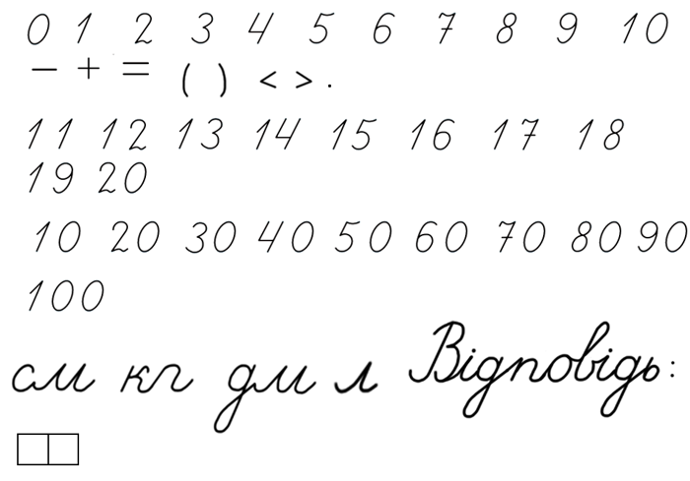 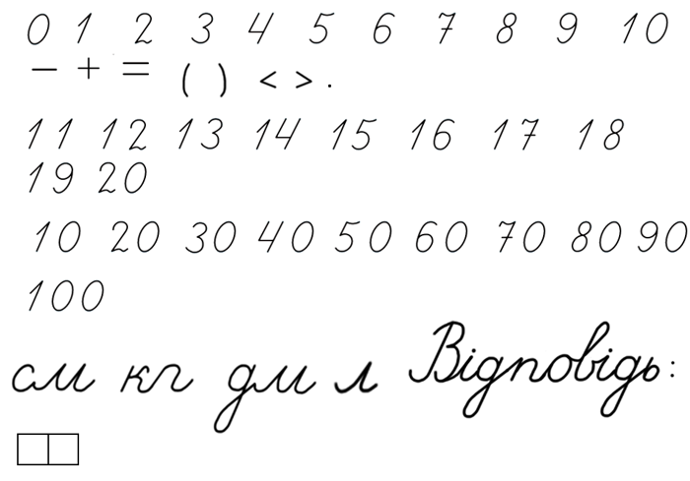 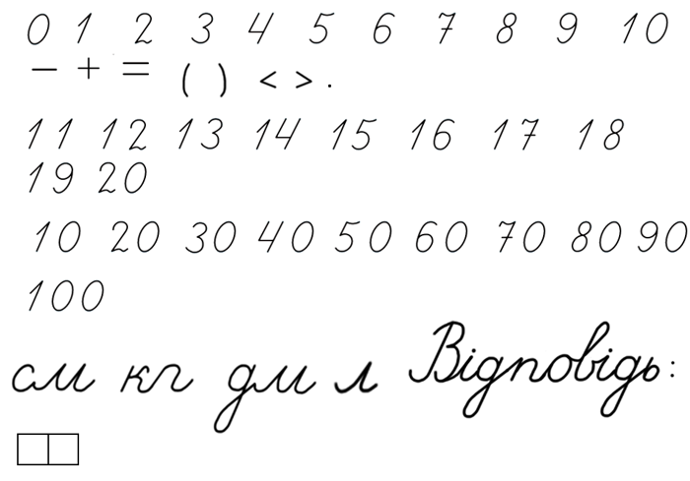 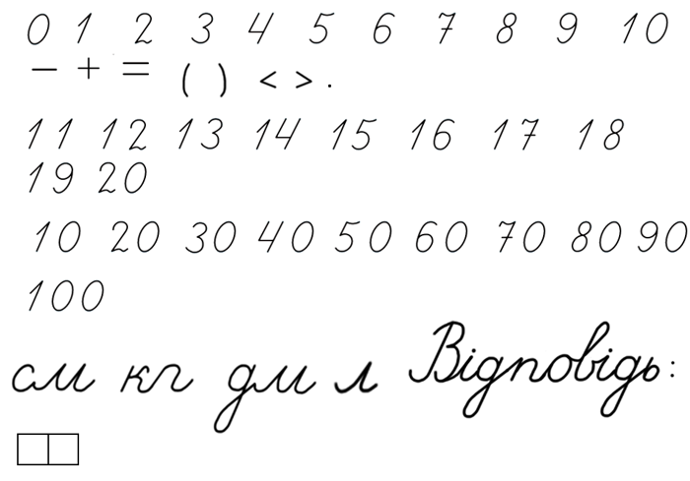 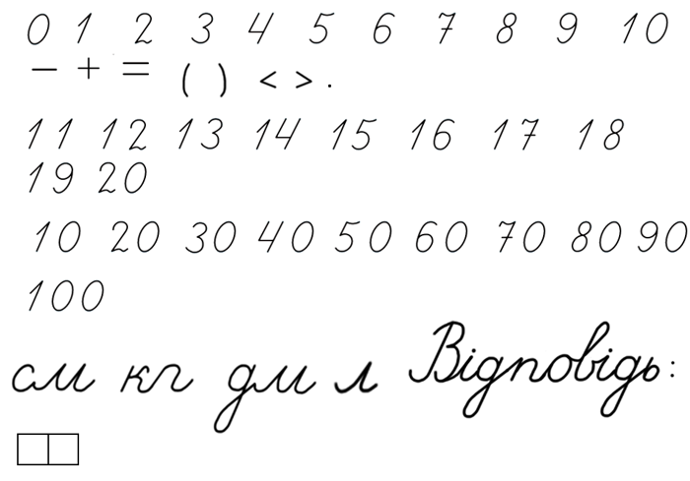 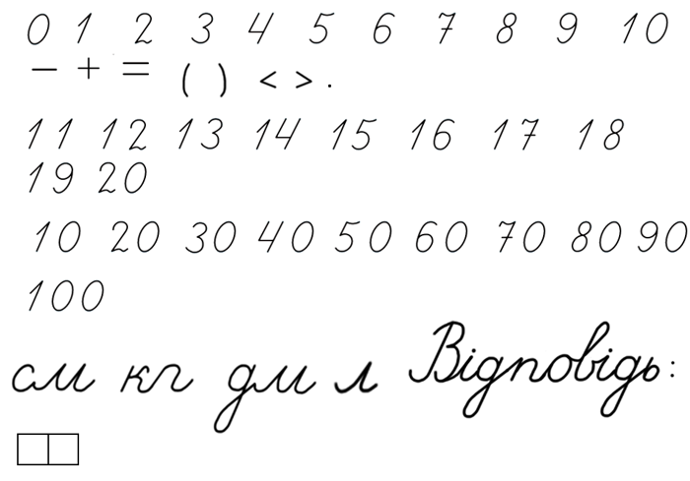 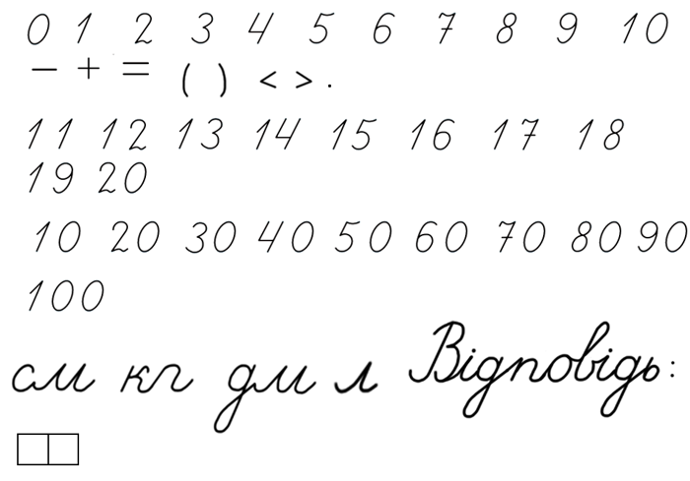 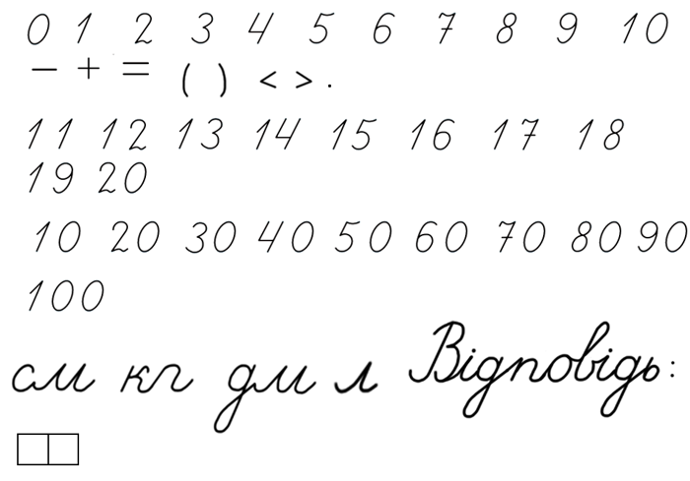 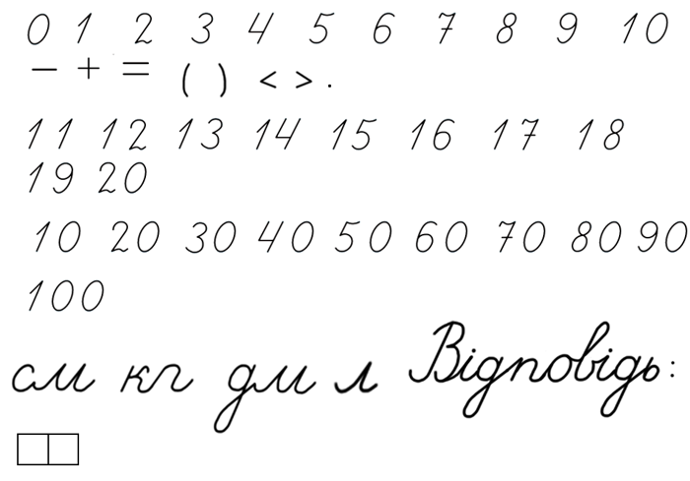 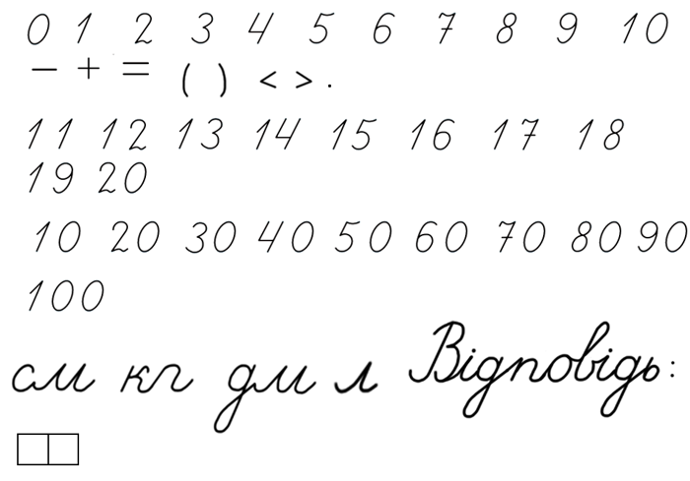 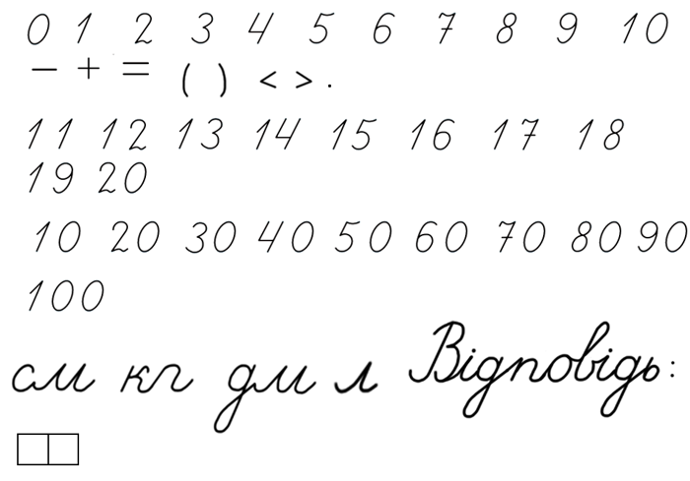 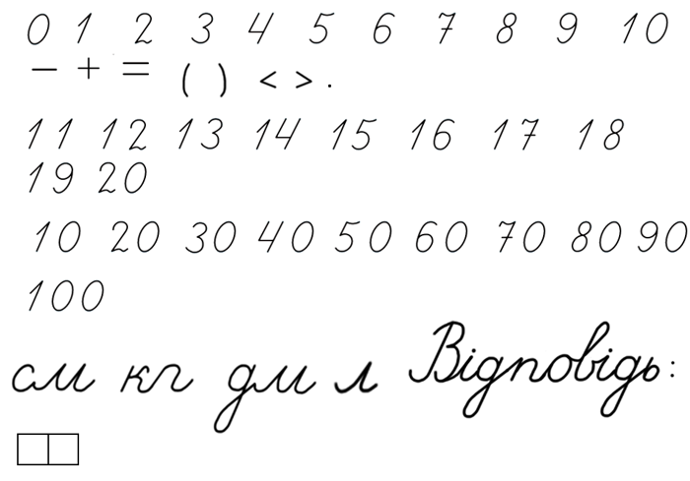 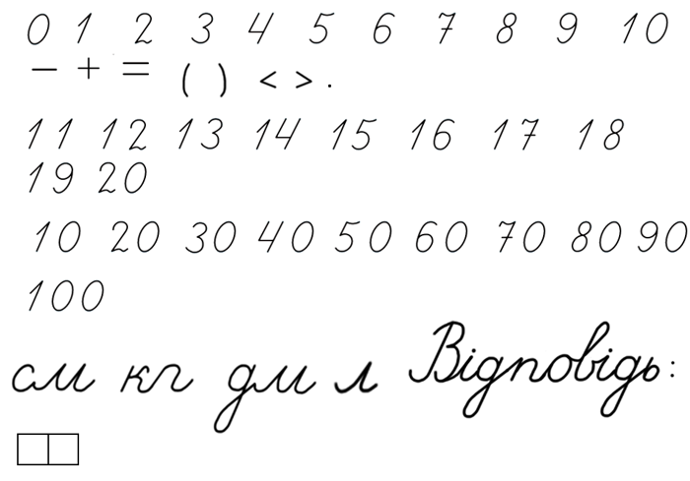 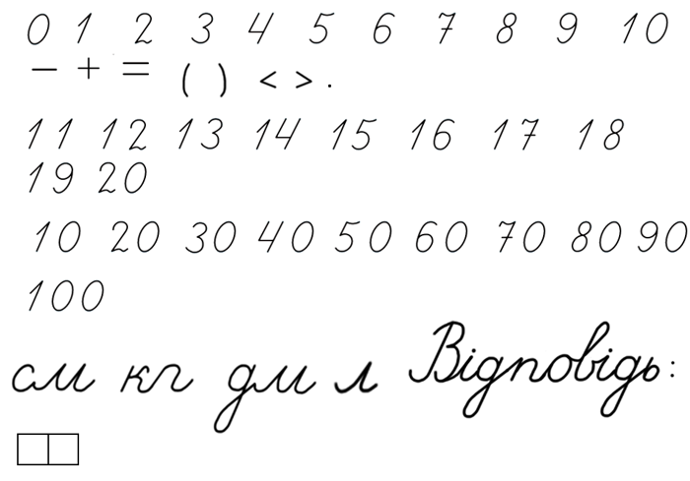 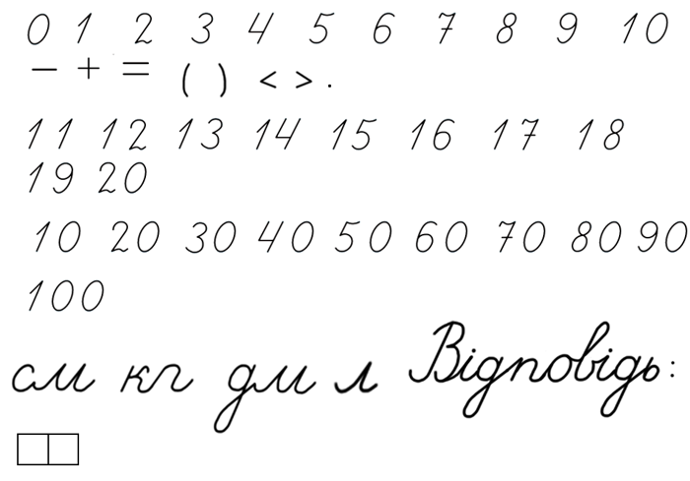 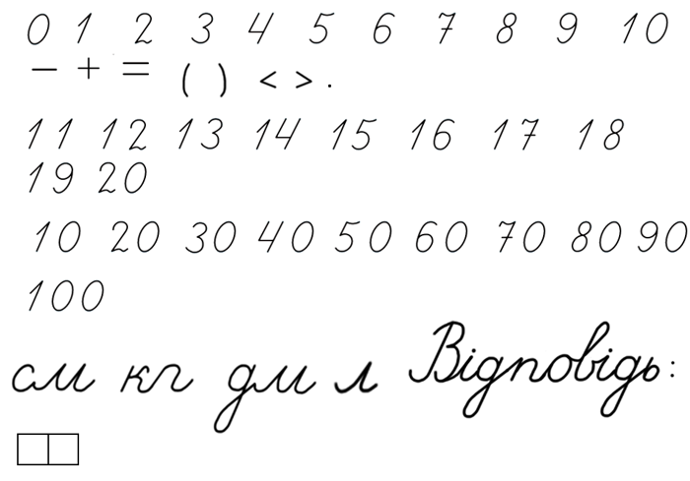 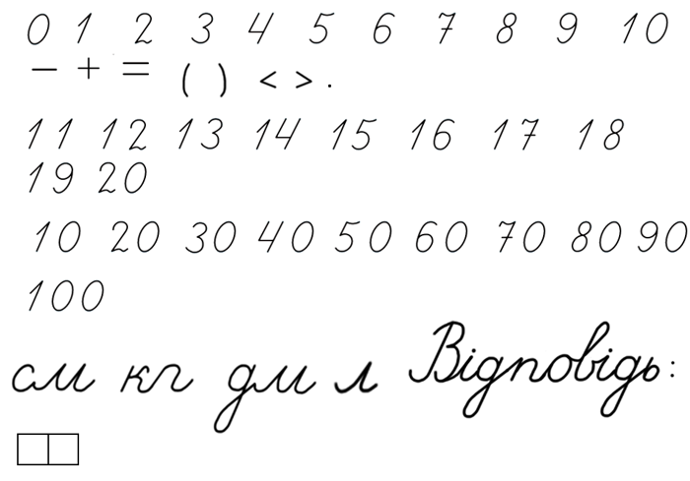 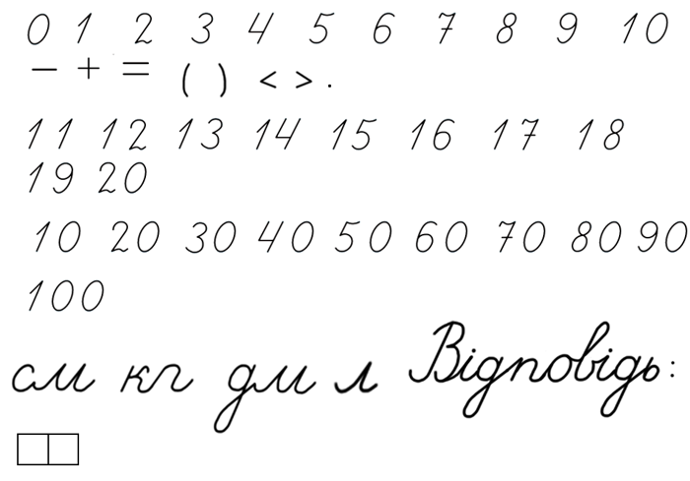 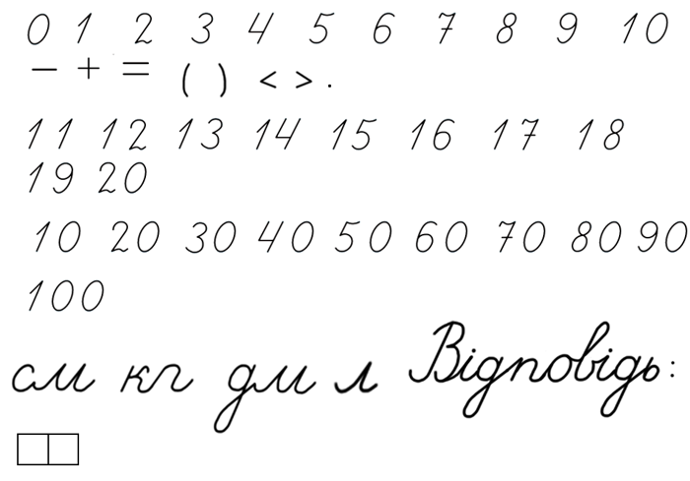 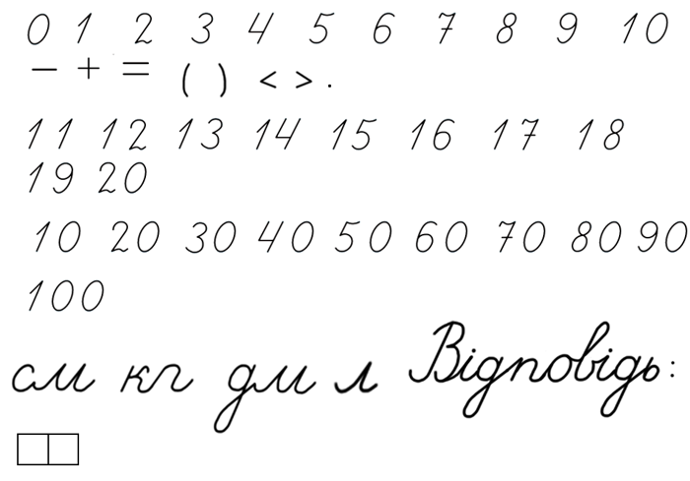 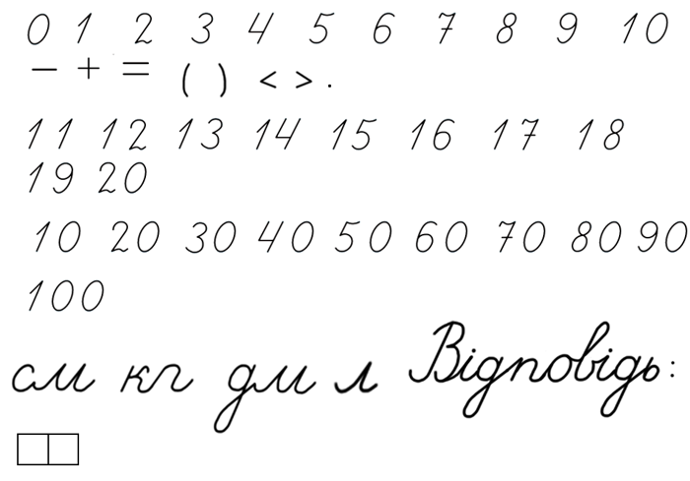 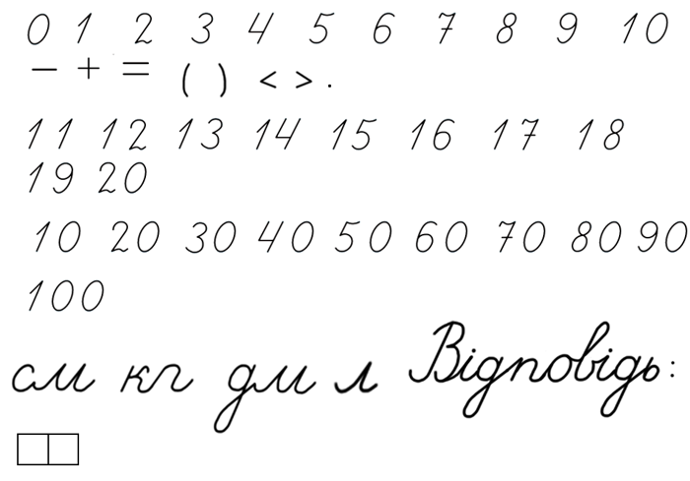 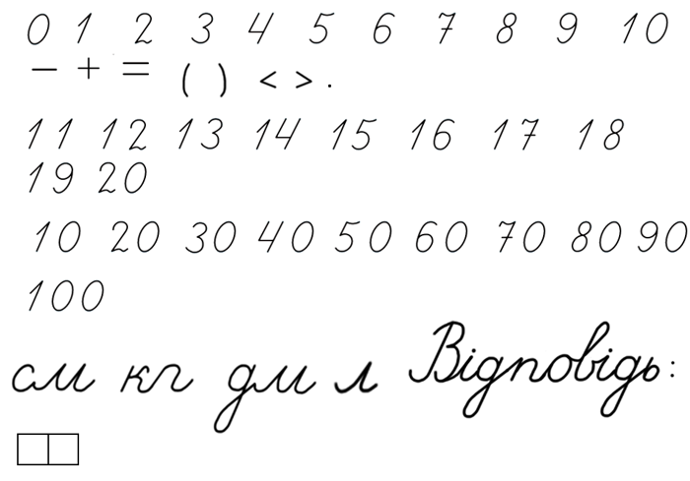 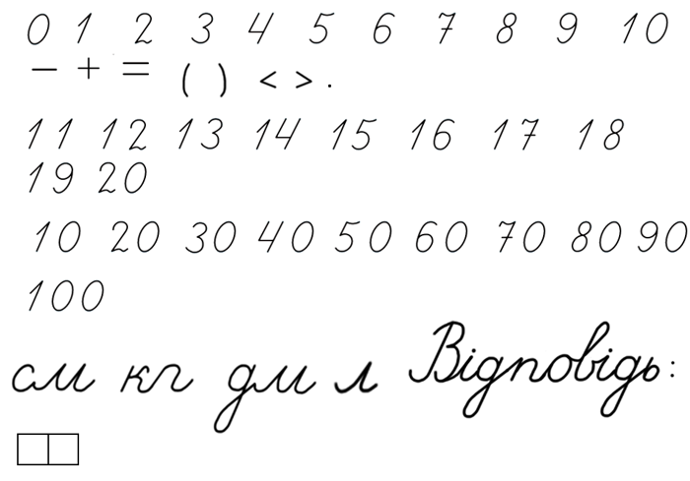 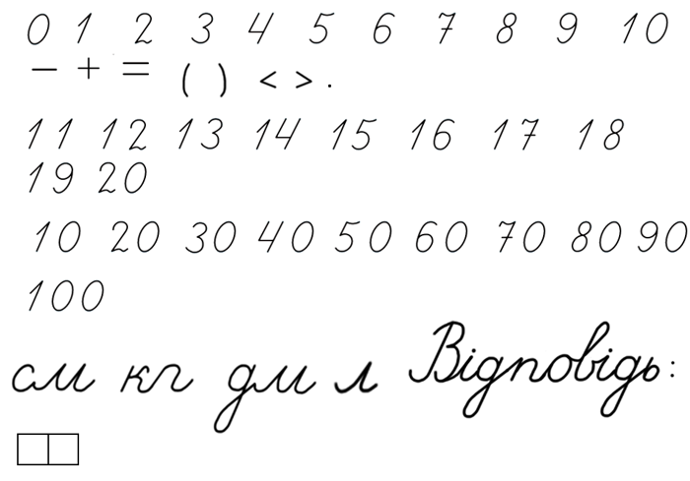 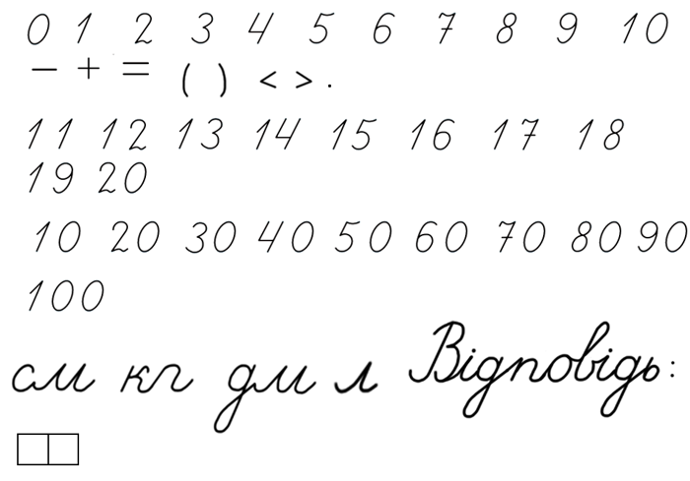 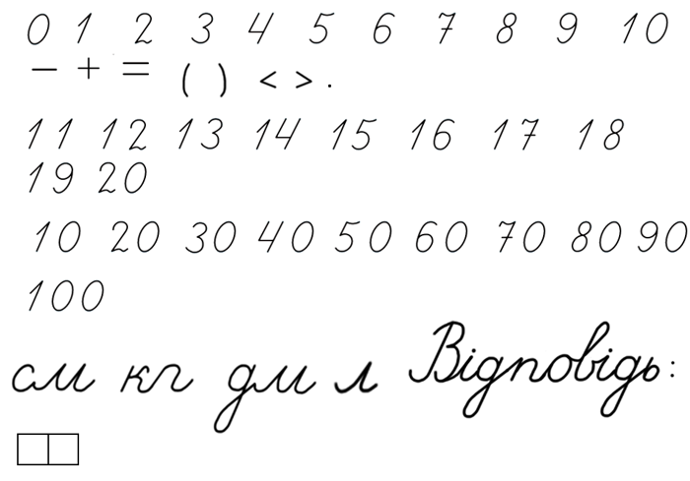 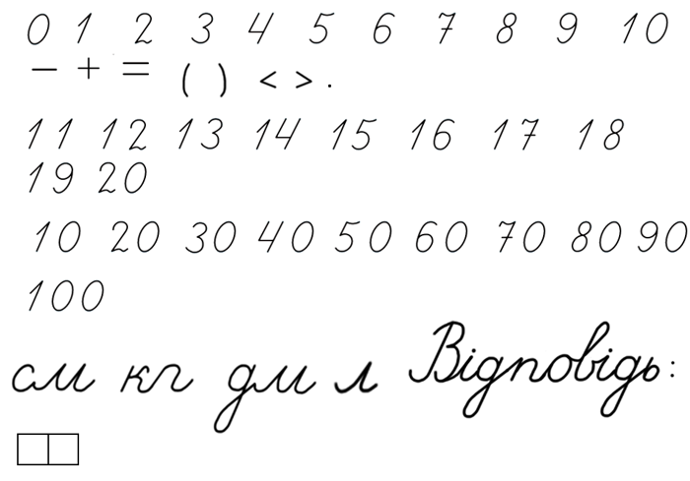 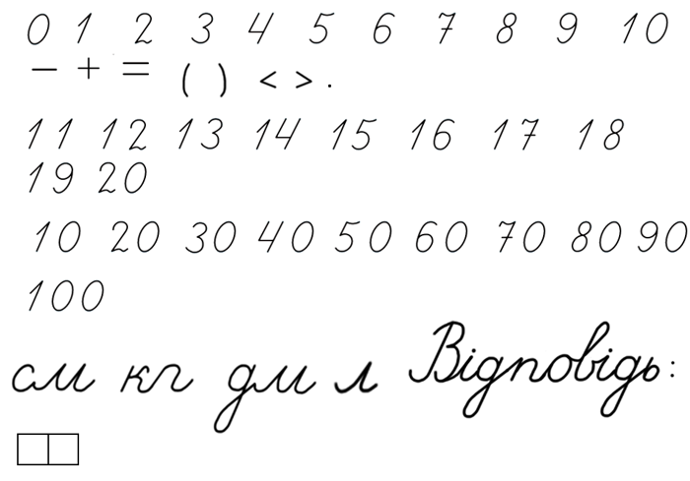 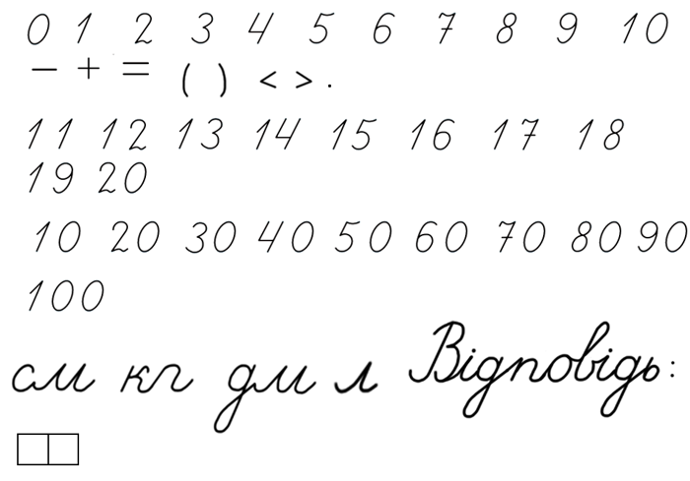 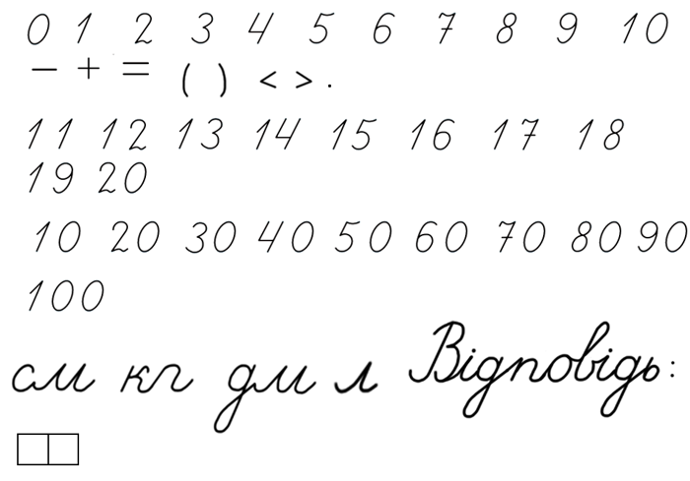 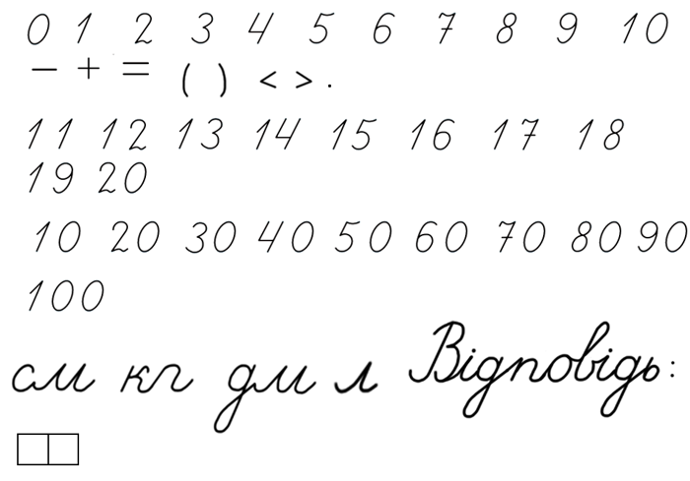 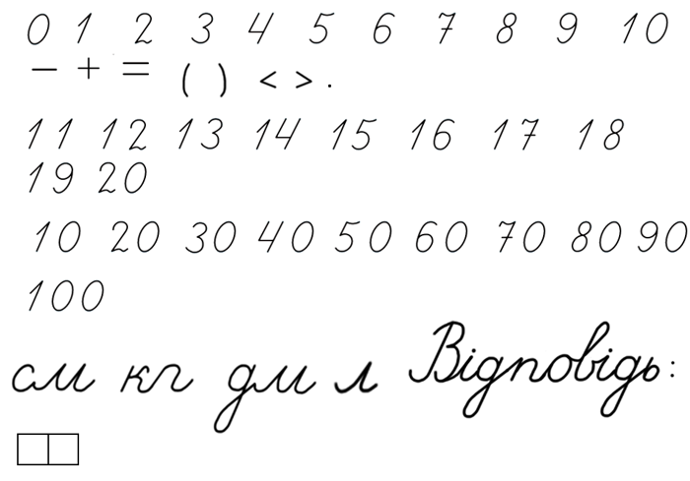 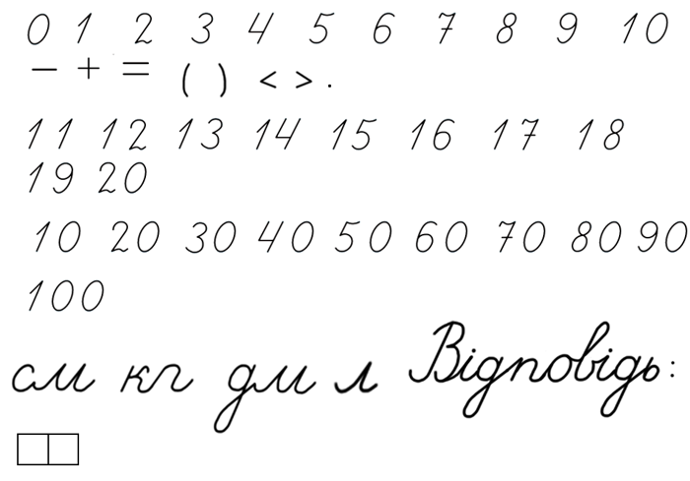 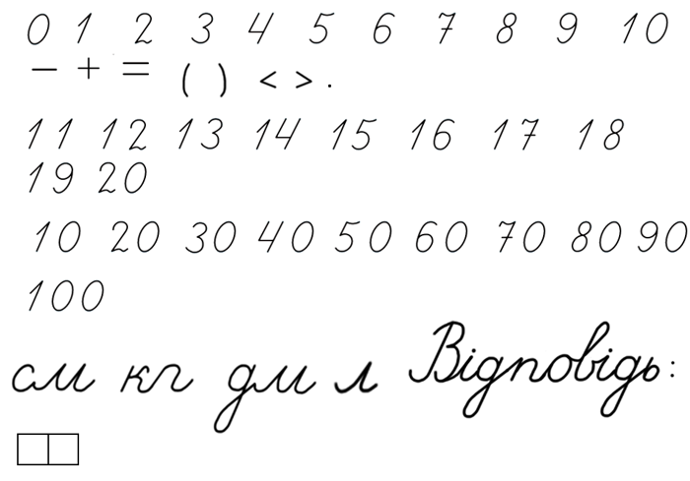 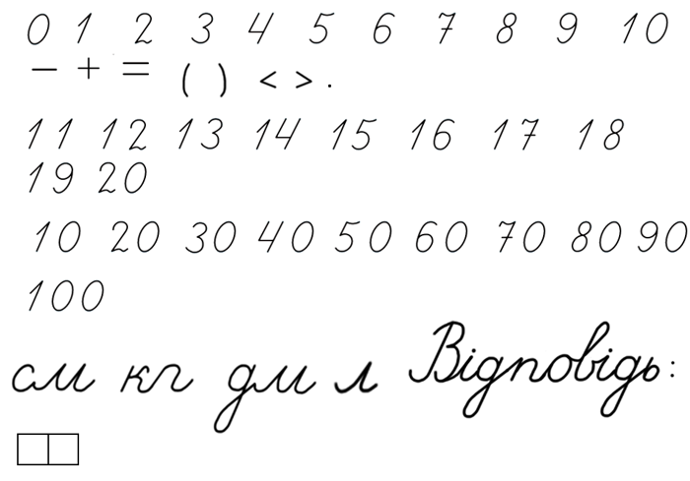 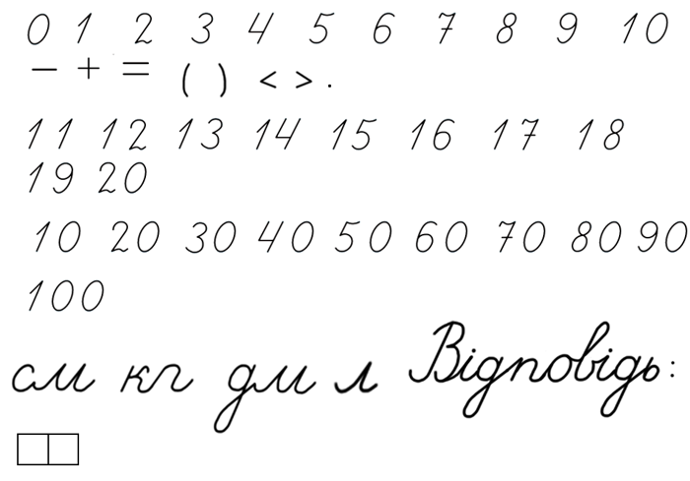 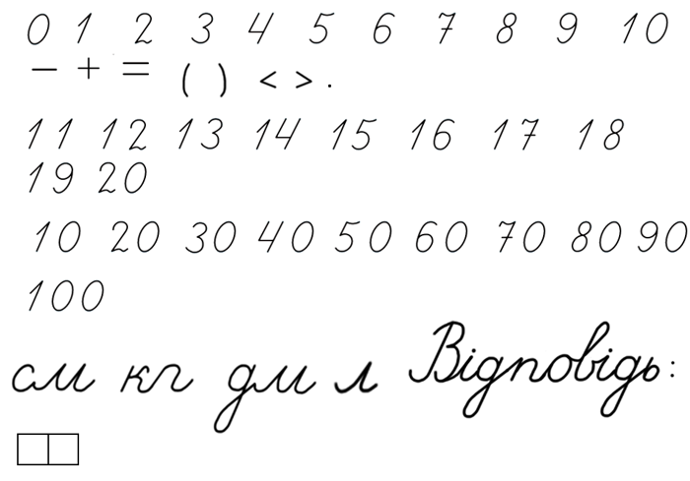 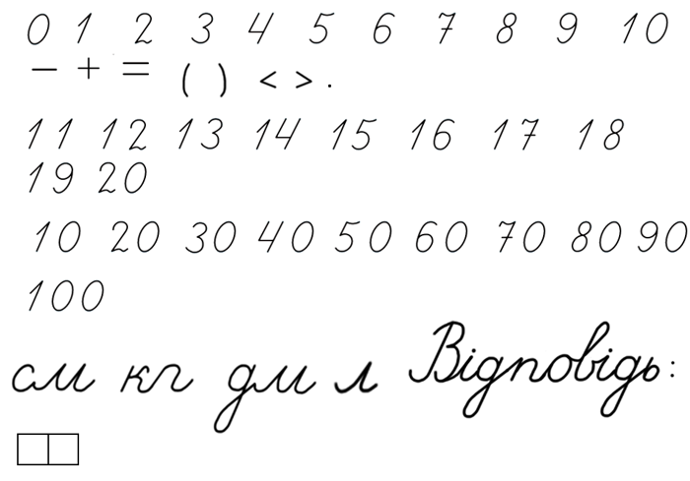 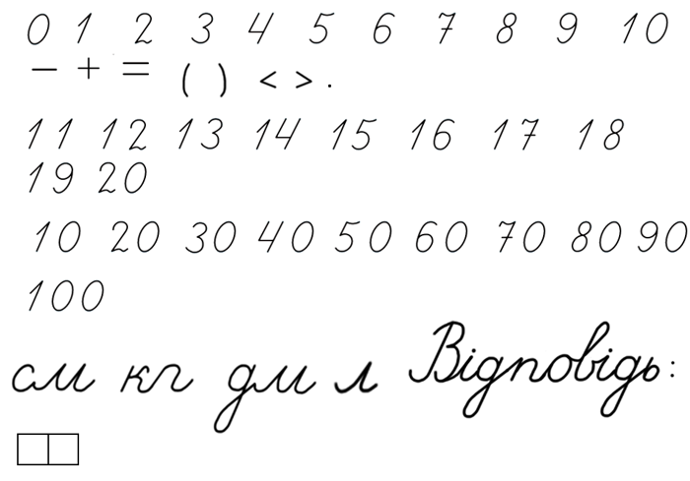 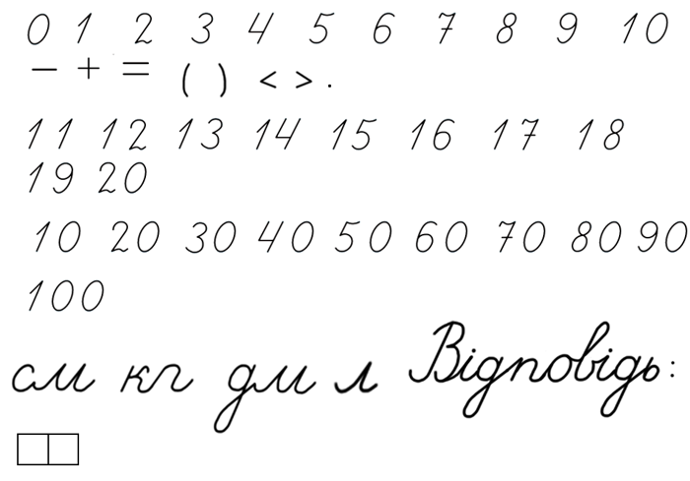 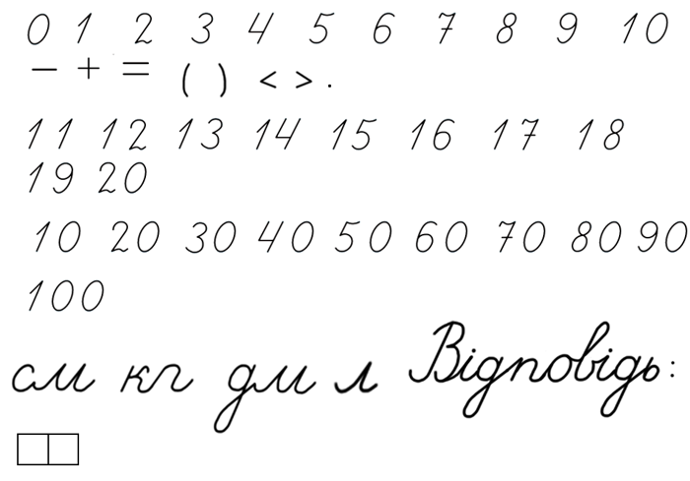 Підручник.
Сторінка
25
Вправа «Мікрофон»
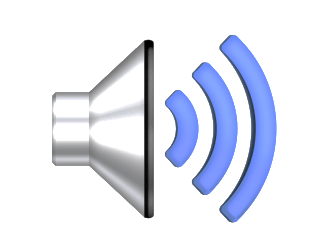 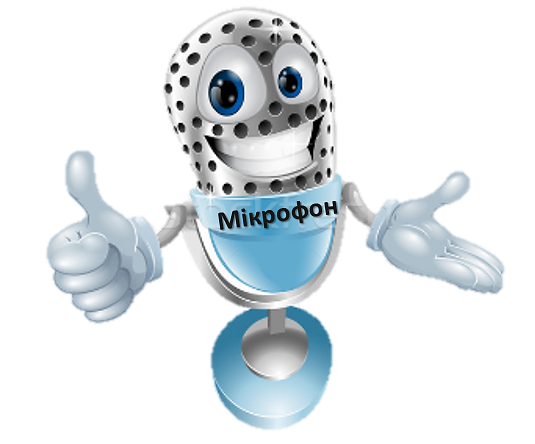 Назви суму чисел 6 і 7, 6 і 5, 6 і 9
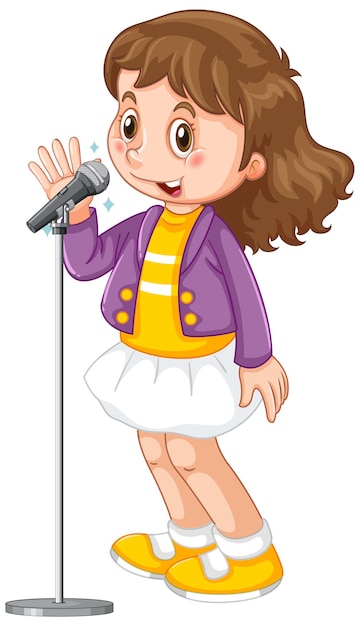 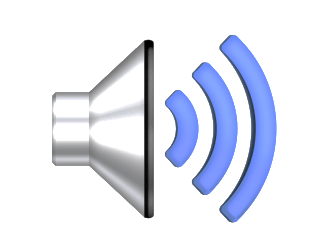 Назви суму чисел 8 і 6, 9 і 8, 7 і 5
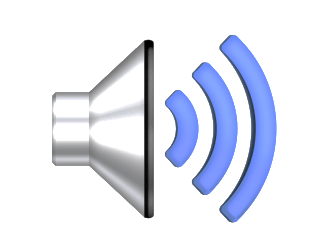 Якою дією розв’язуємо задачі на знаходження зменшуваного?
Вправа «Незакінчене речення». Рефлексія
Сьогодні на уроці я дізнався/дізналась про…
Найбільш цікавим було…
Урок запам'ятався мені тим, що …
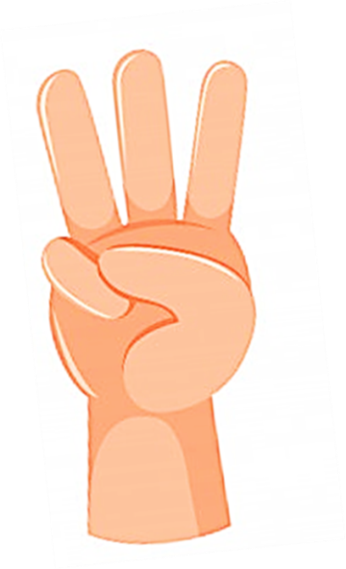 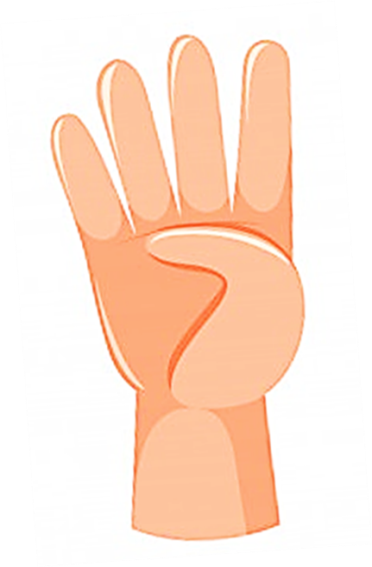 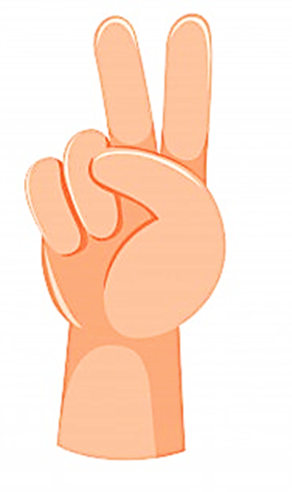 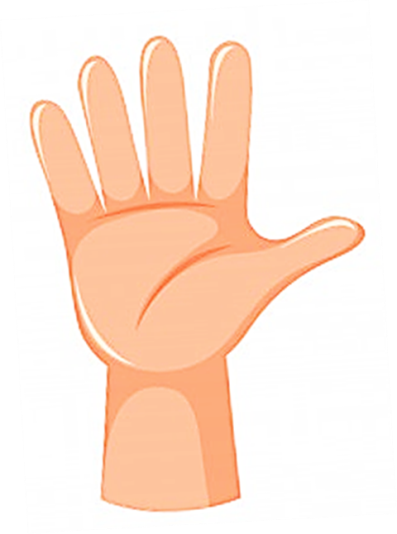 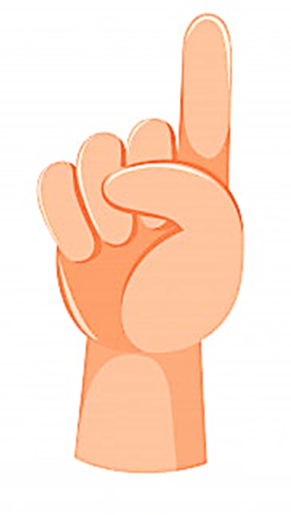 У мене все вийшло
Я трошки втомилась /втомився!
Було цікаво!
Все було легко!
Було складно!